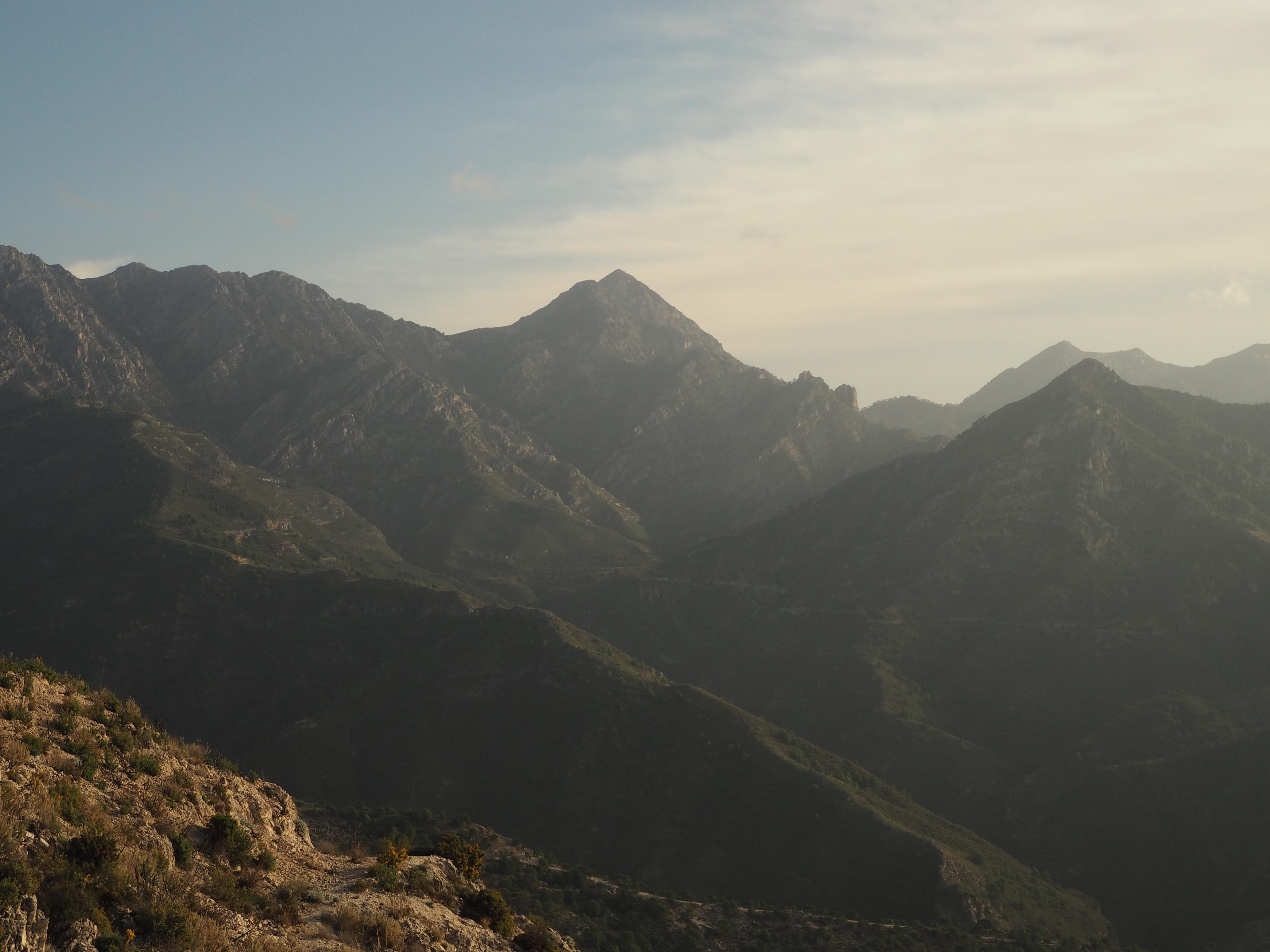 Rotary Club of Inverness
OCTOBER 2018
WALKING HOLIDAY IN ANDALUCIA
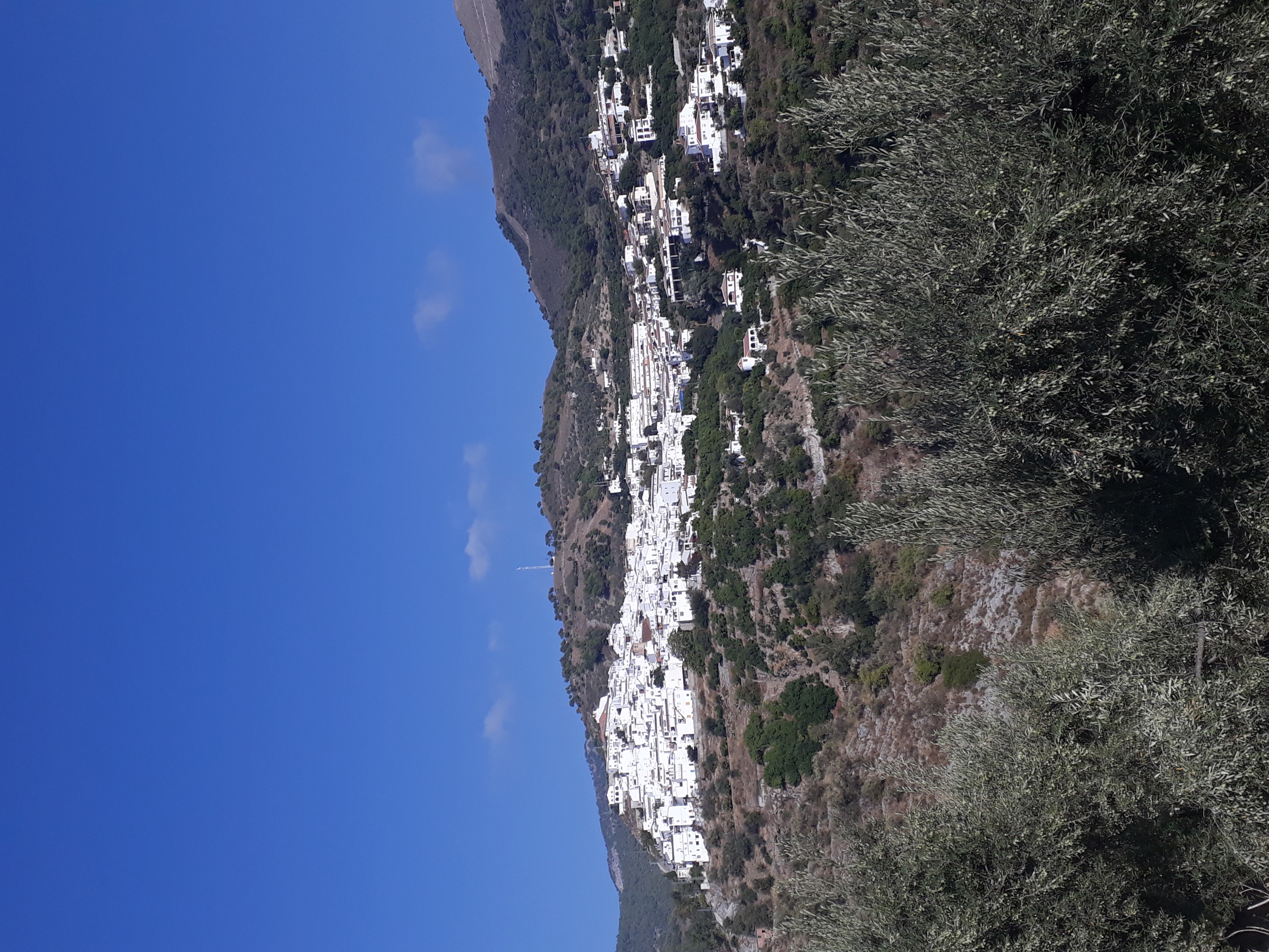 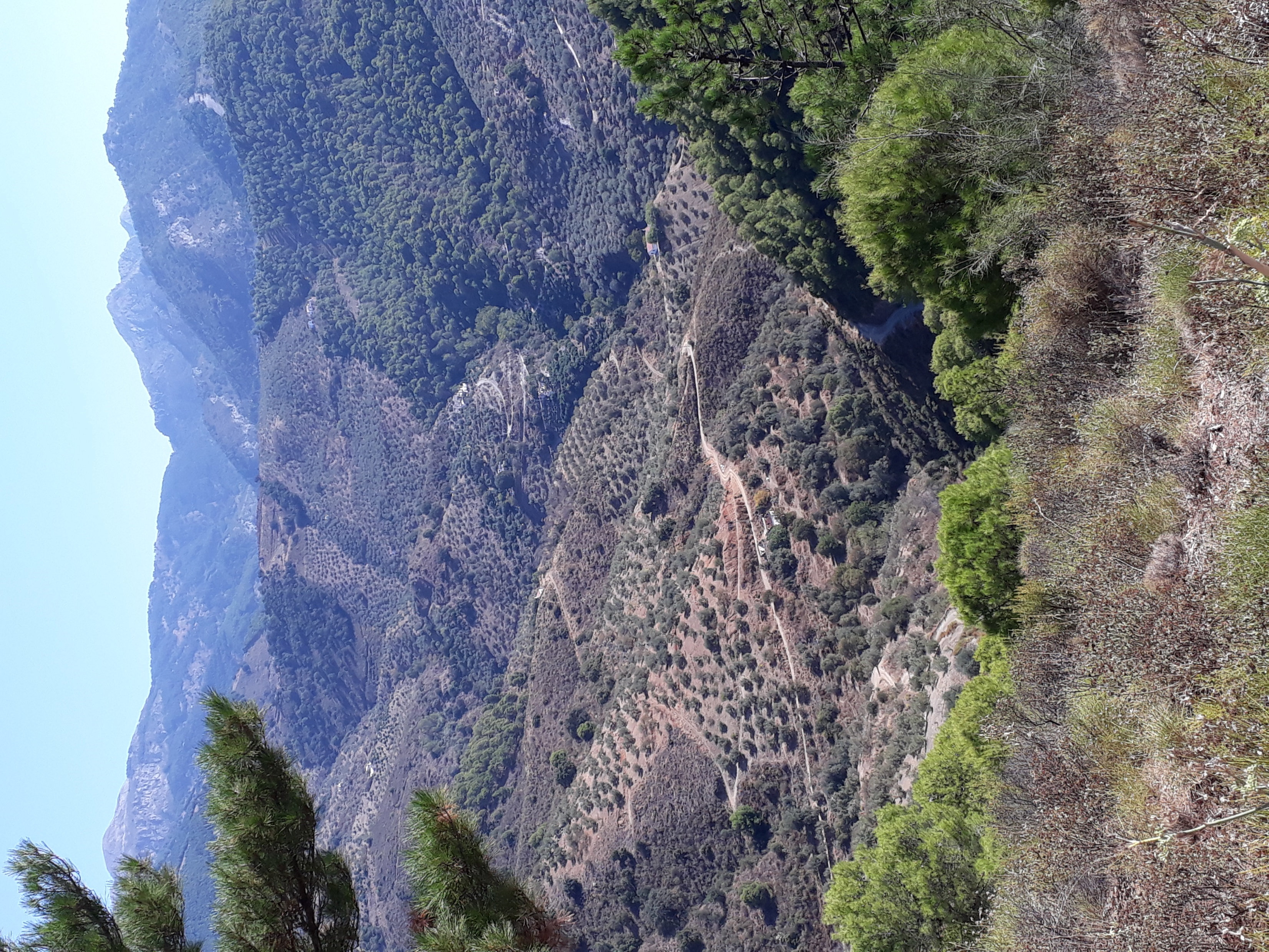 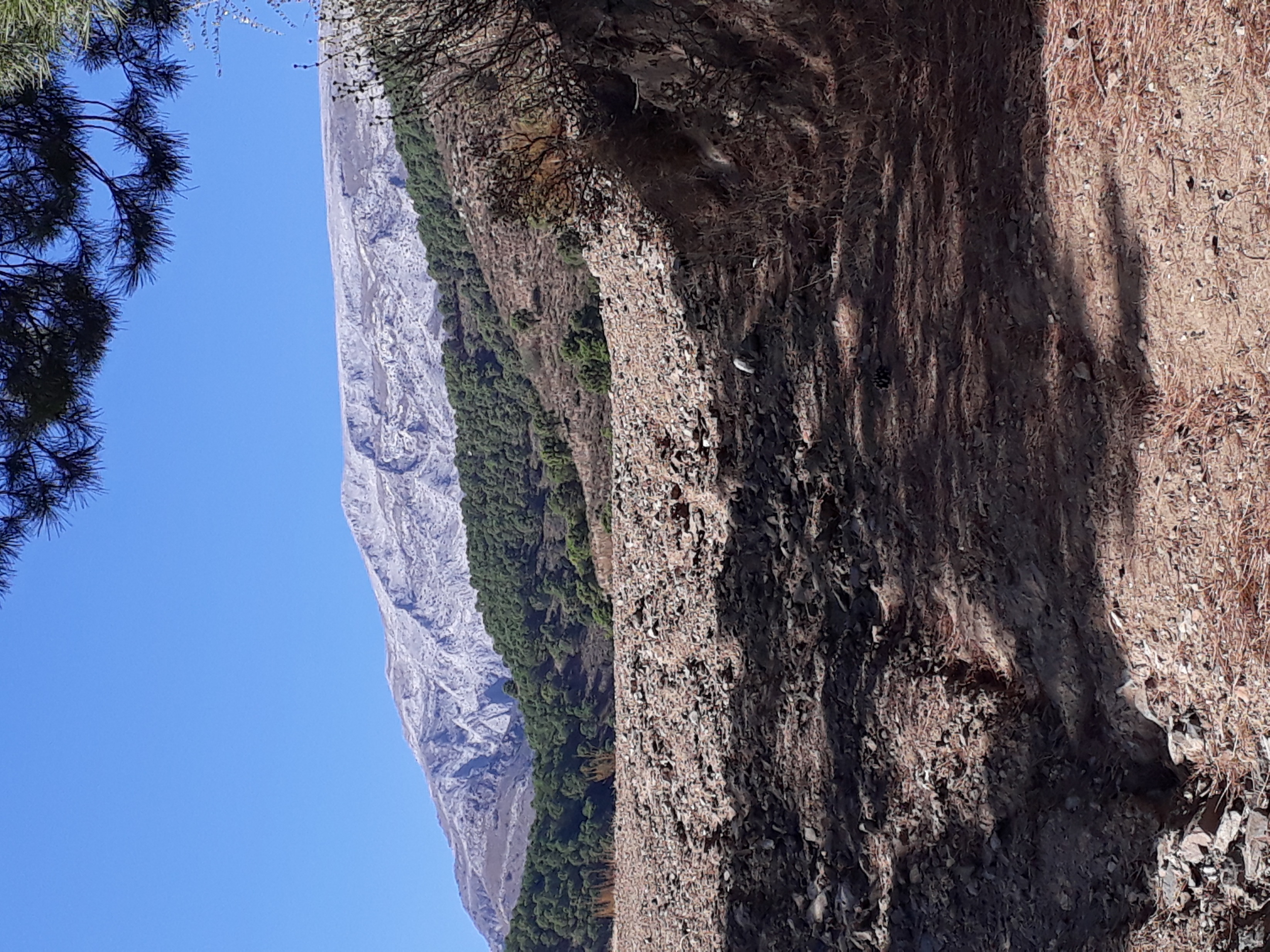 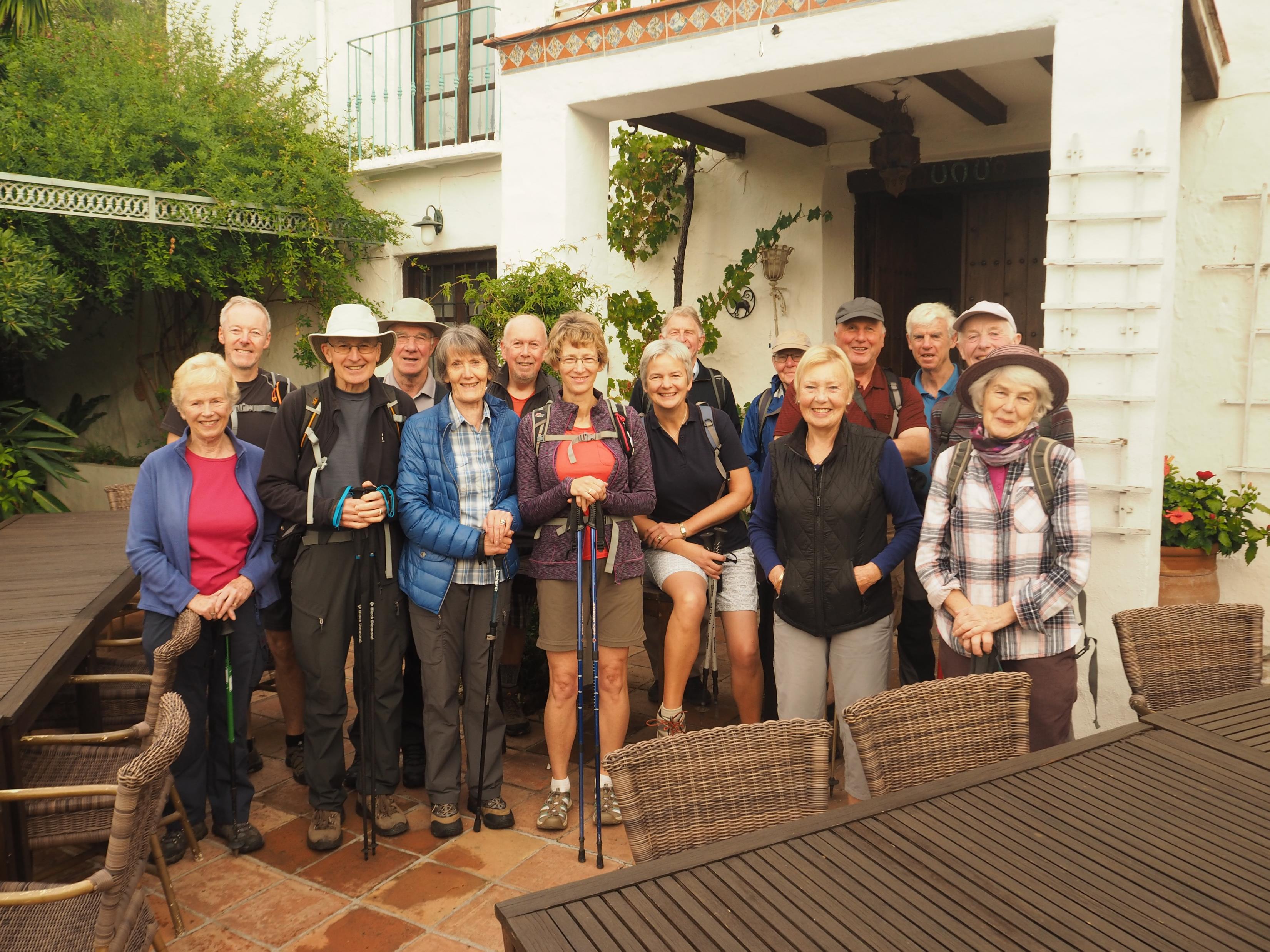 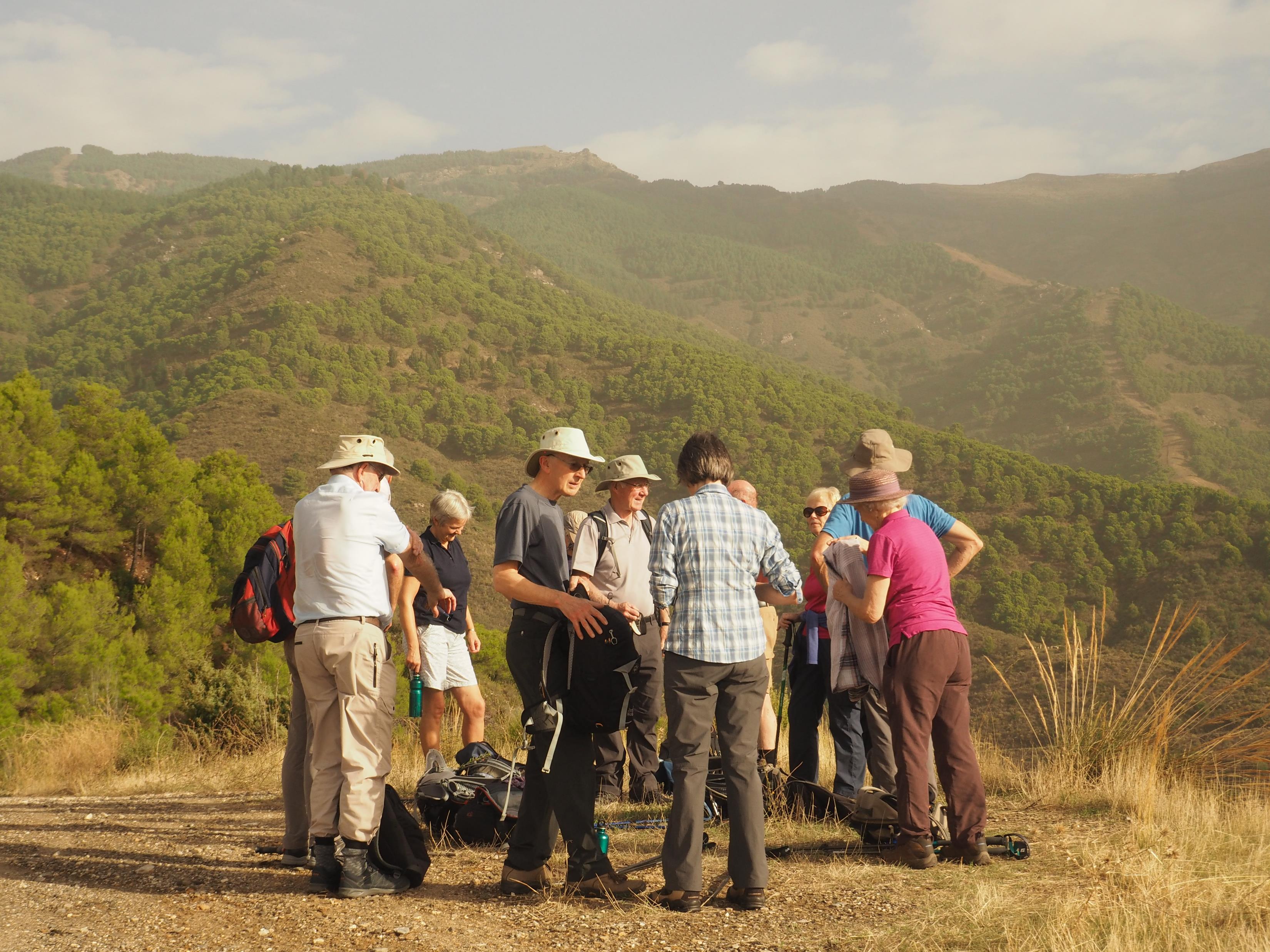 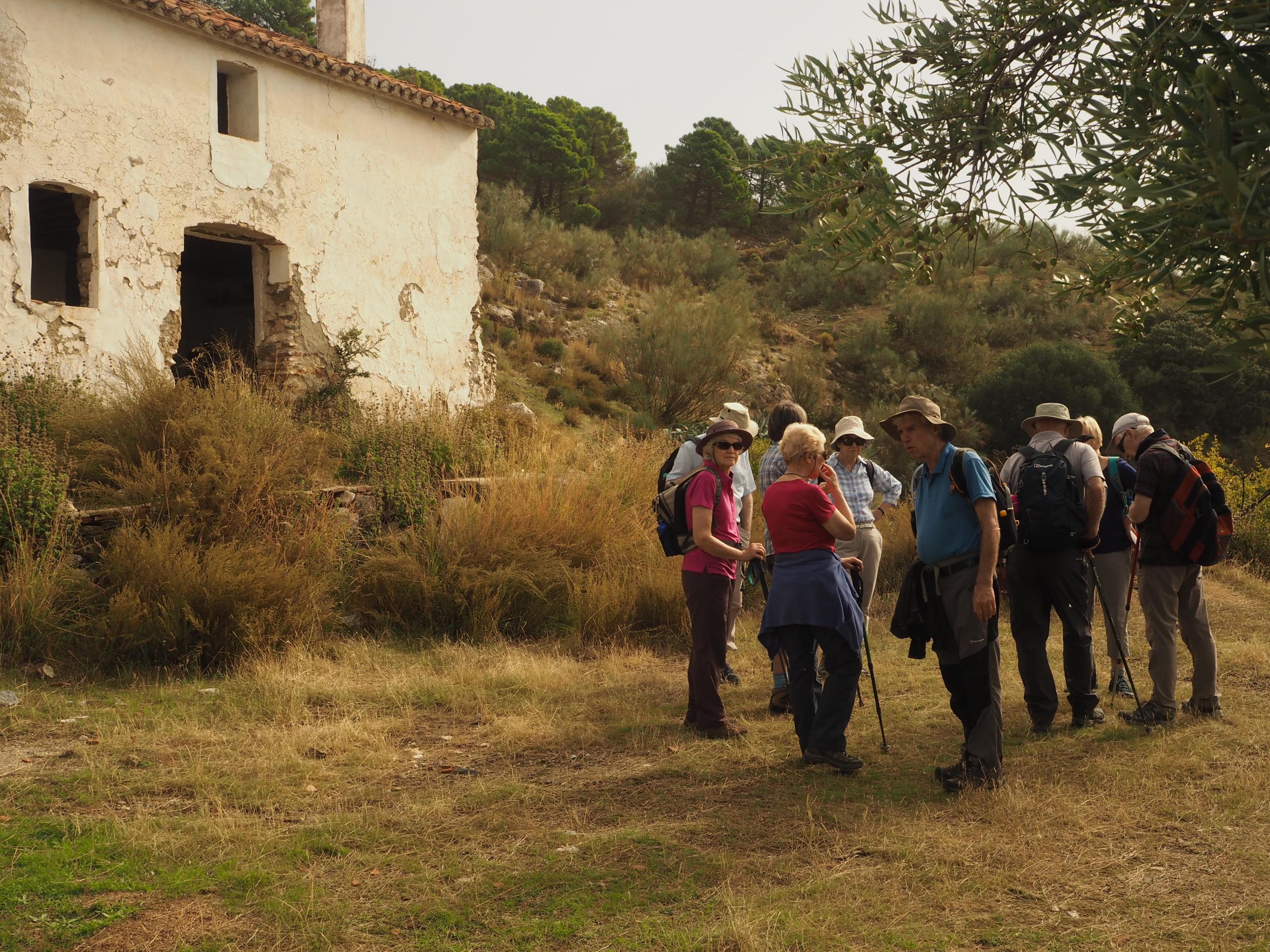 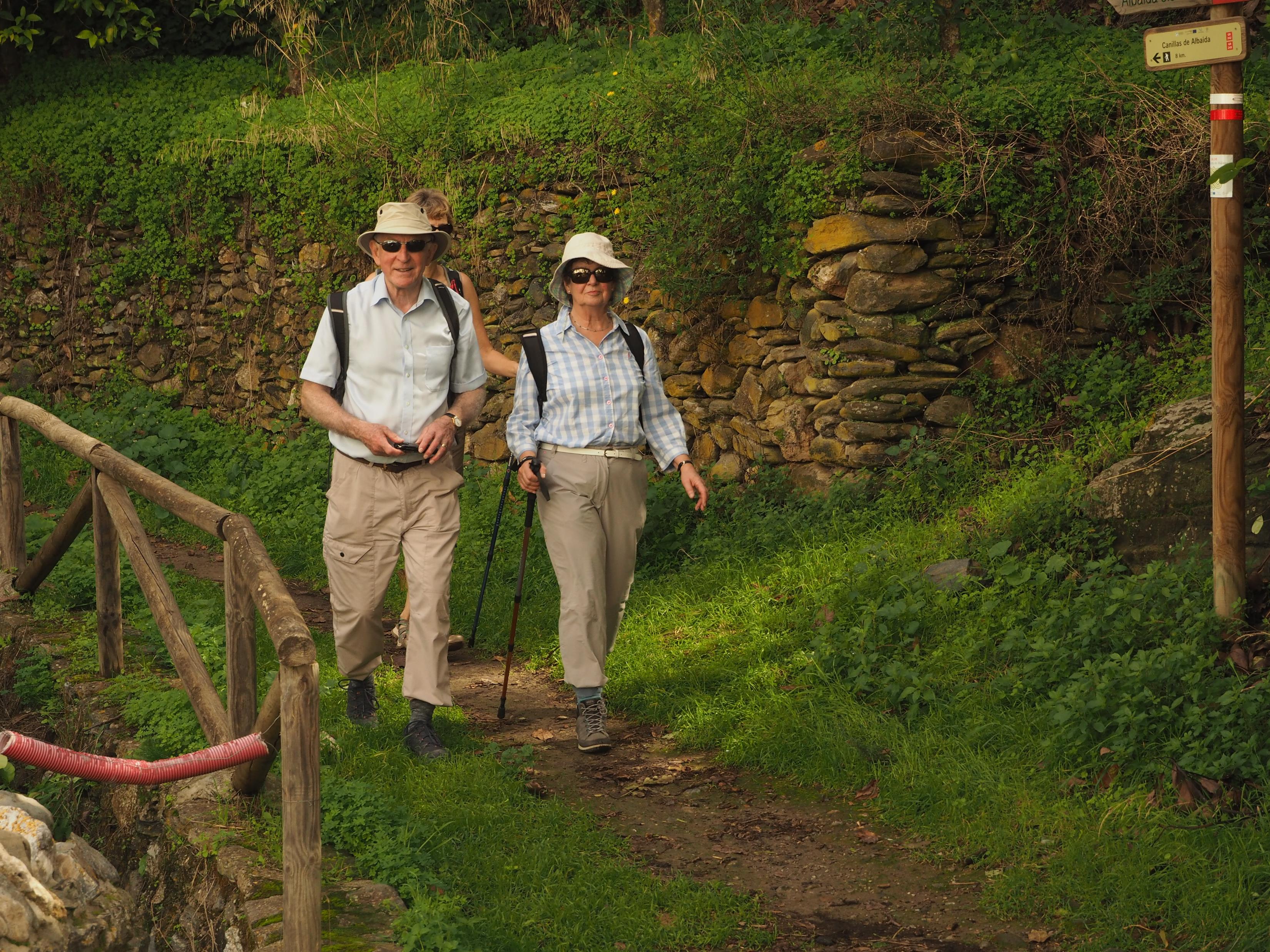 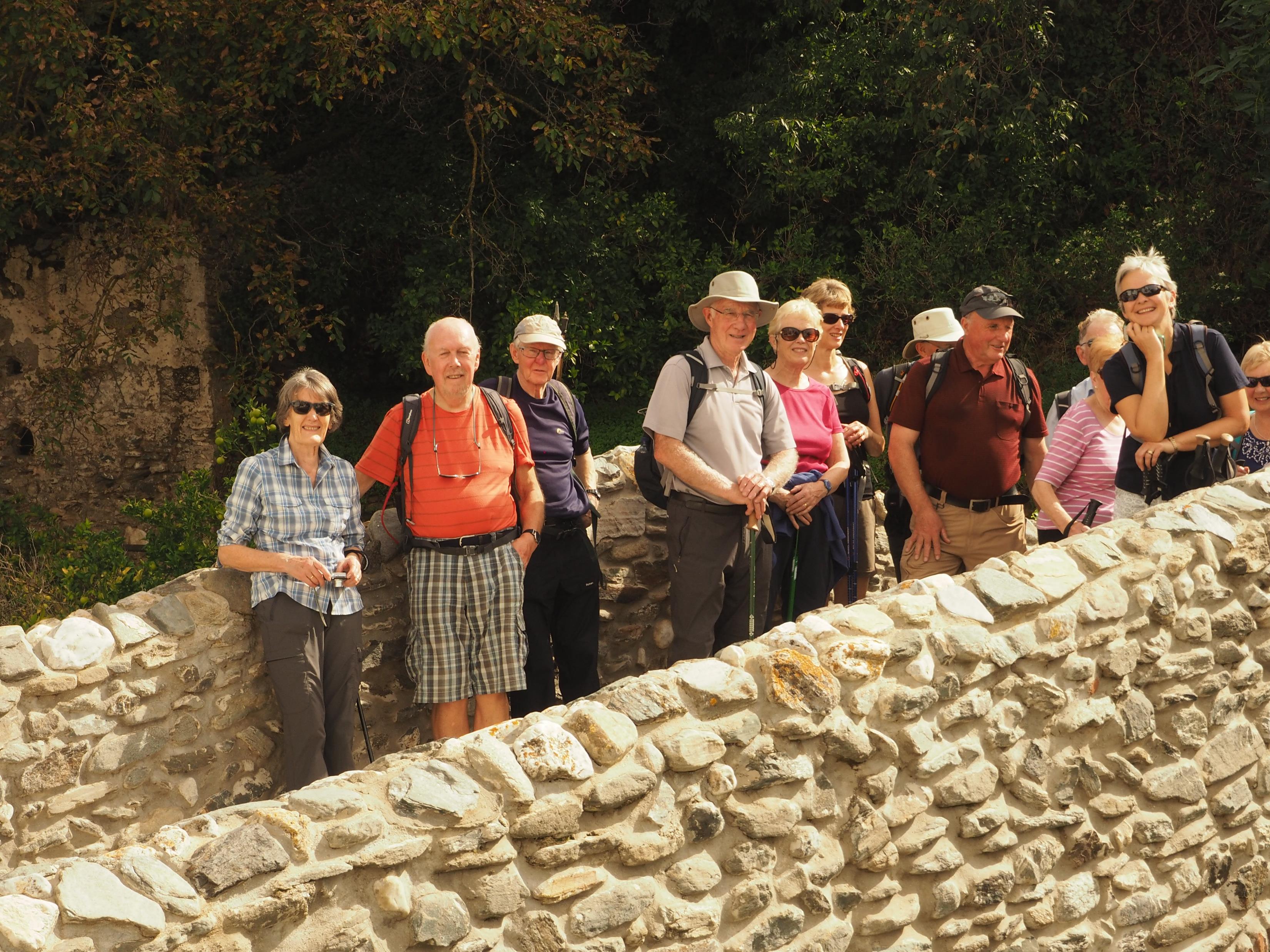 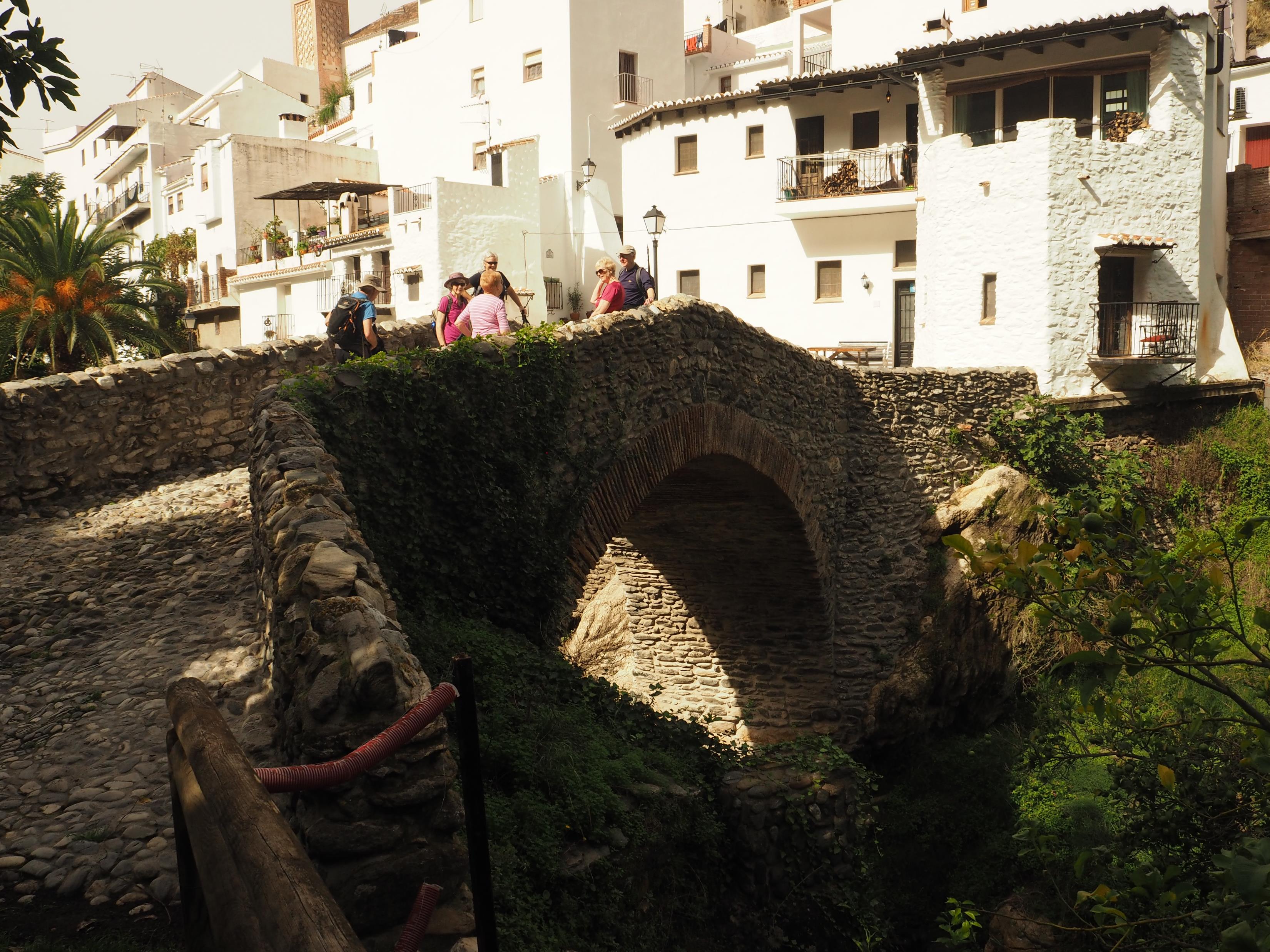 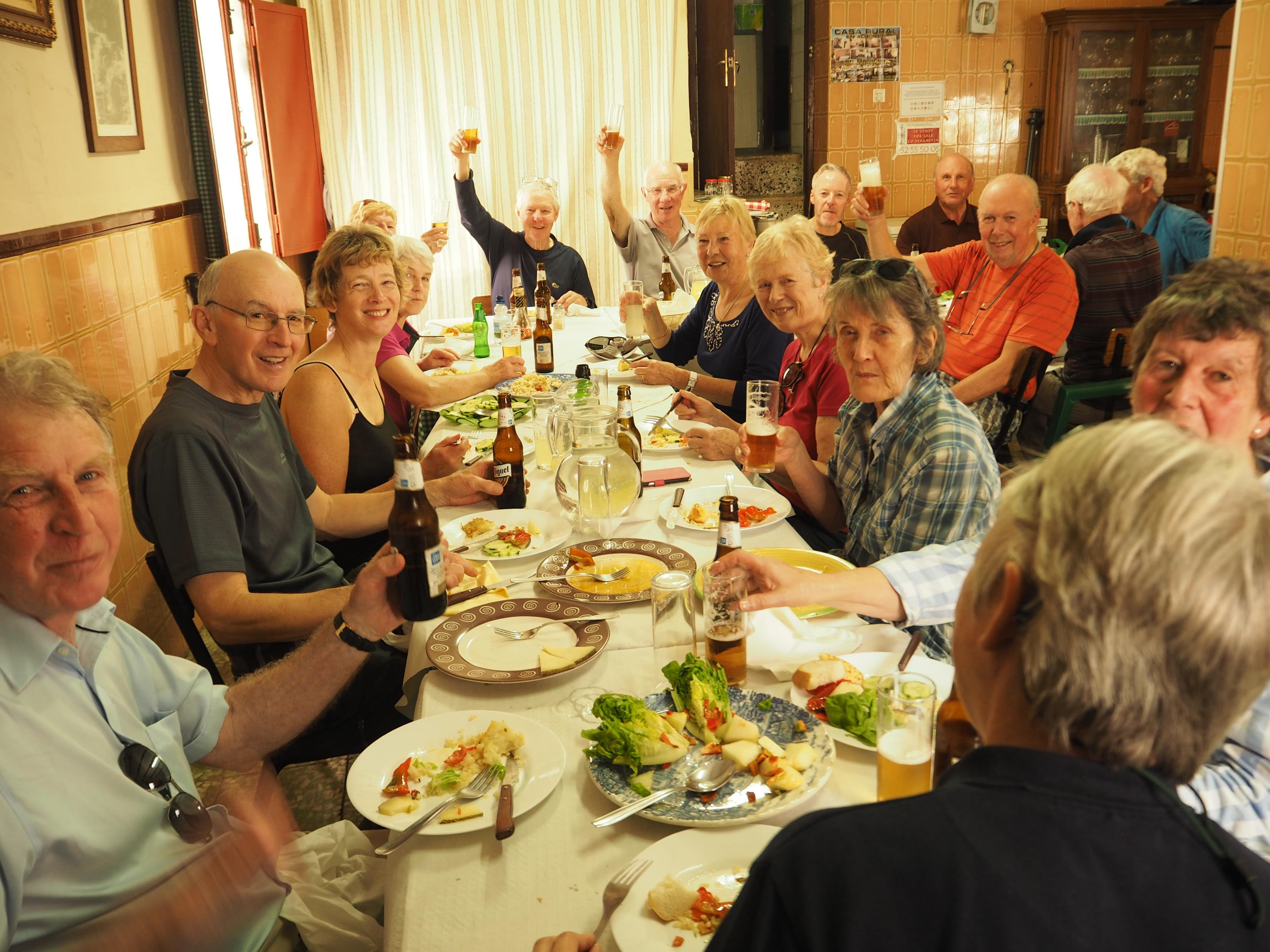 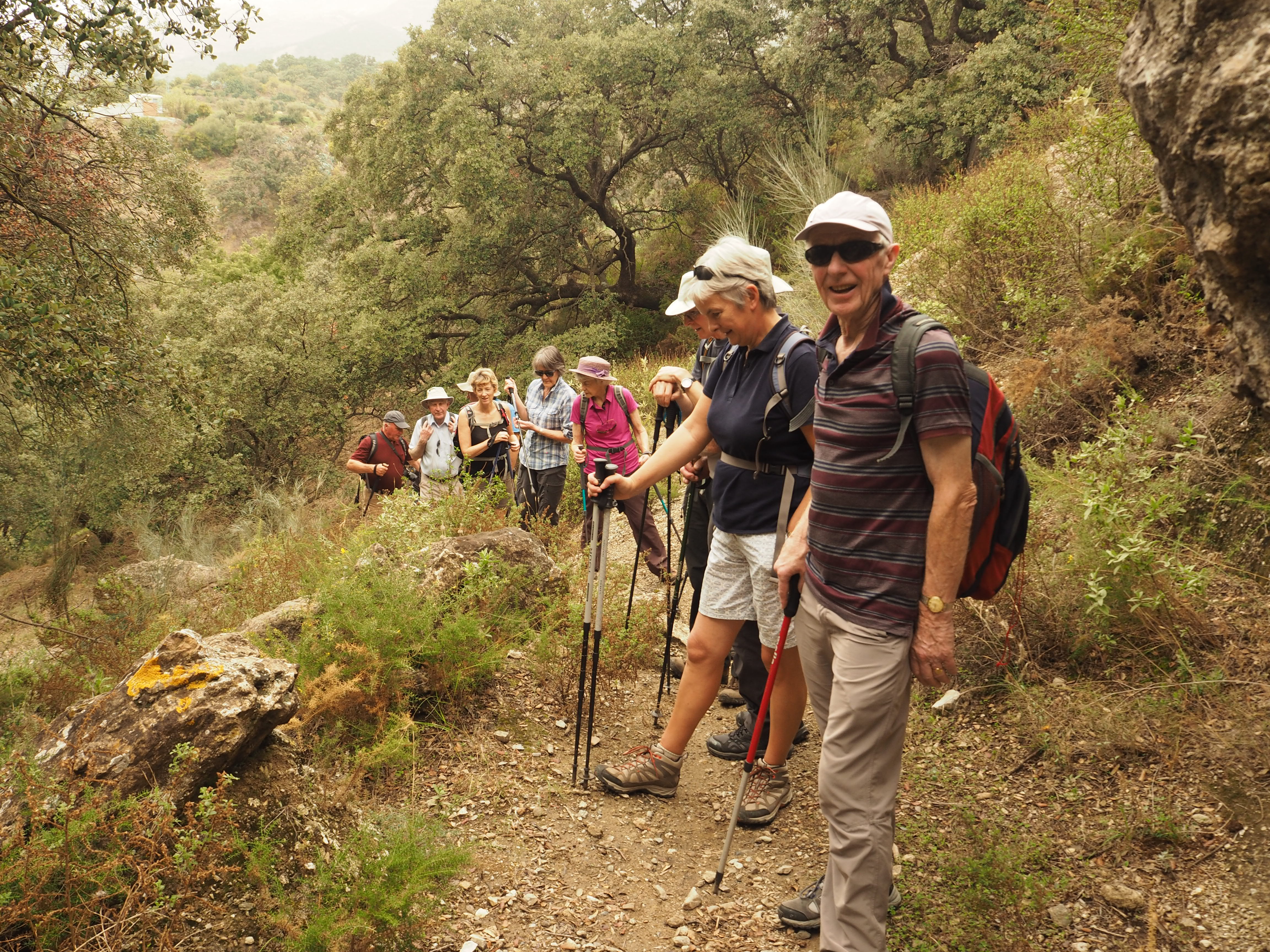 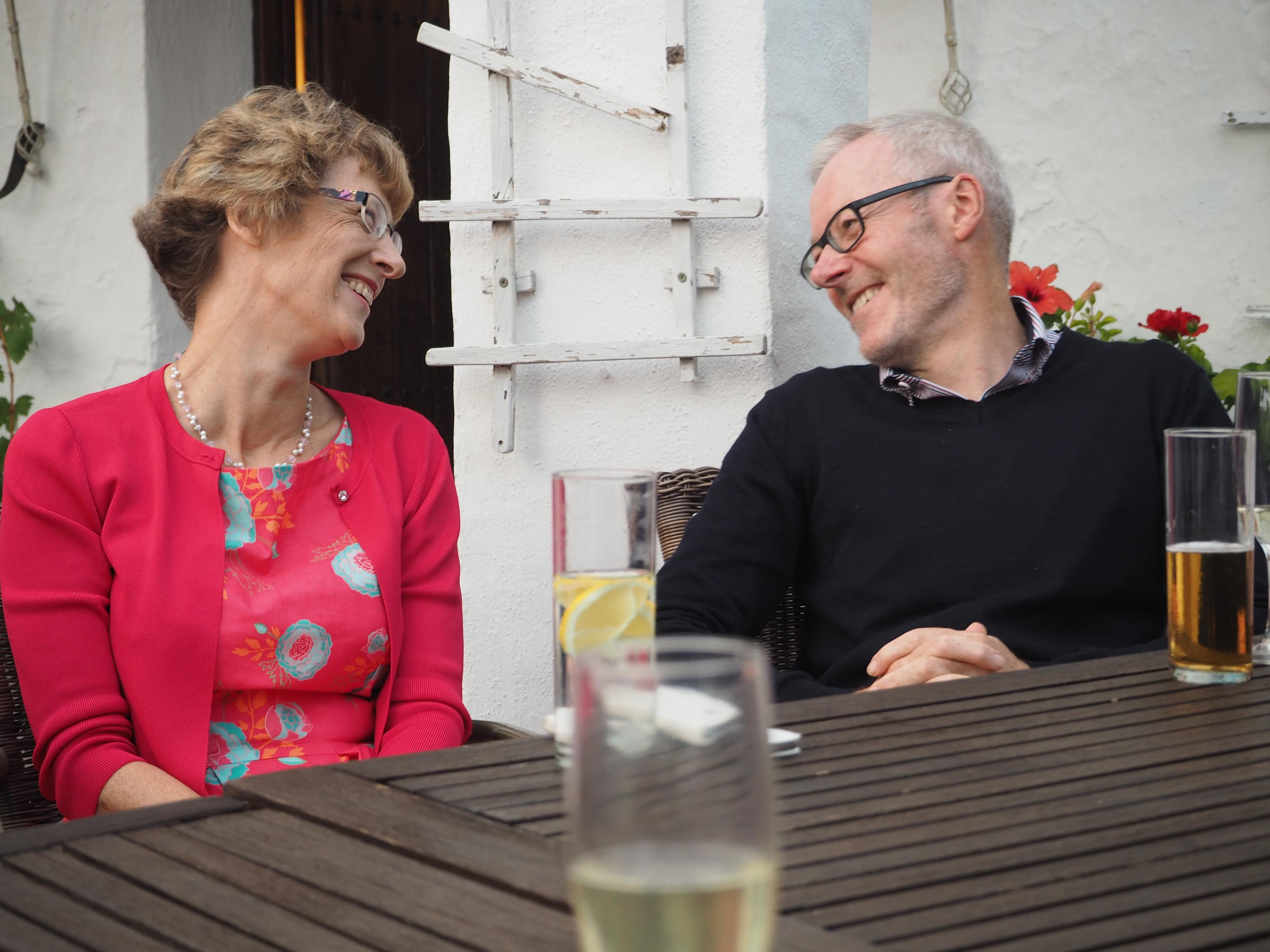 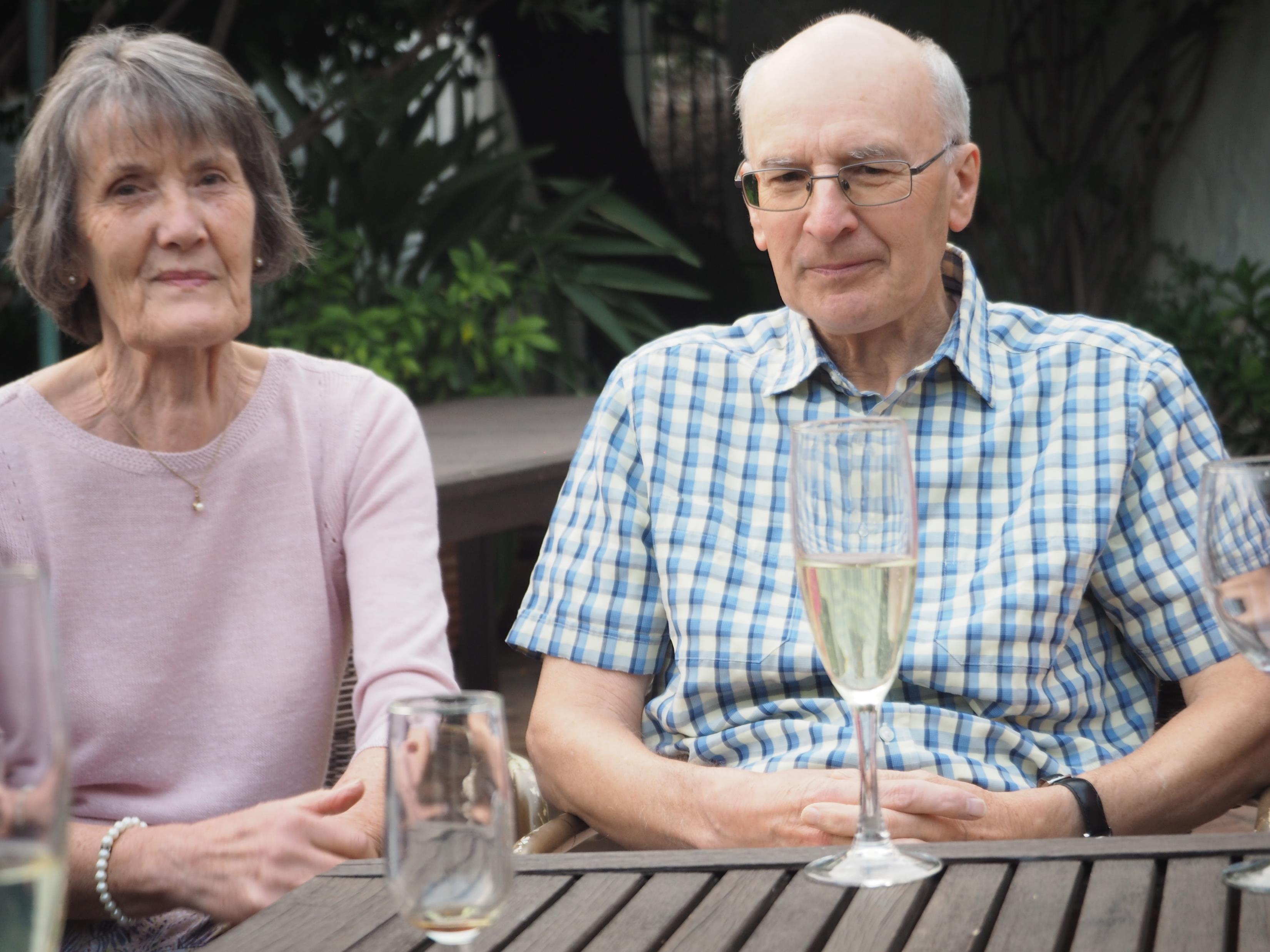 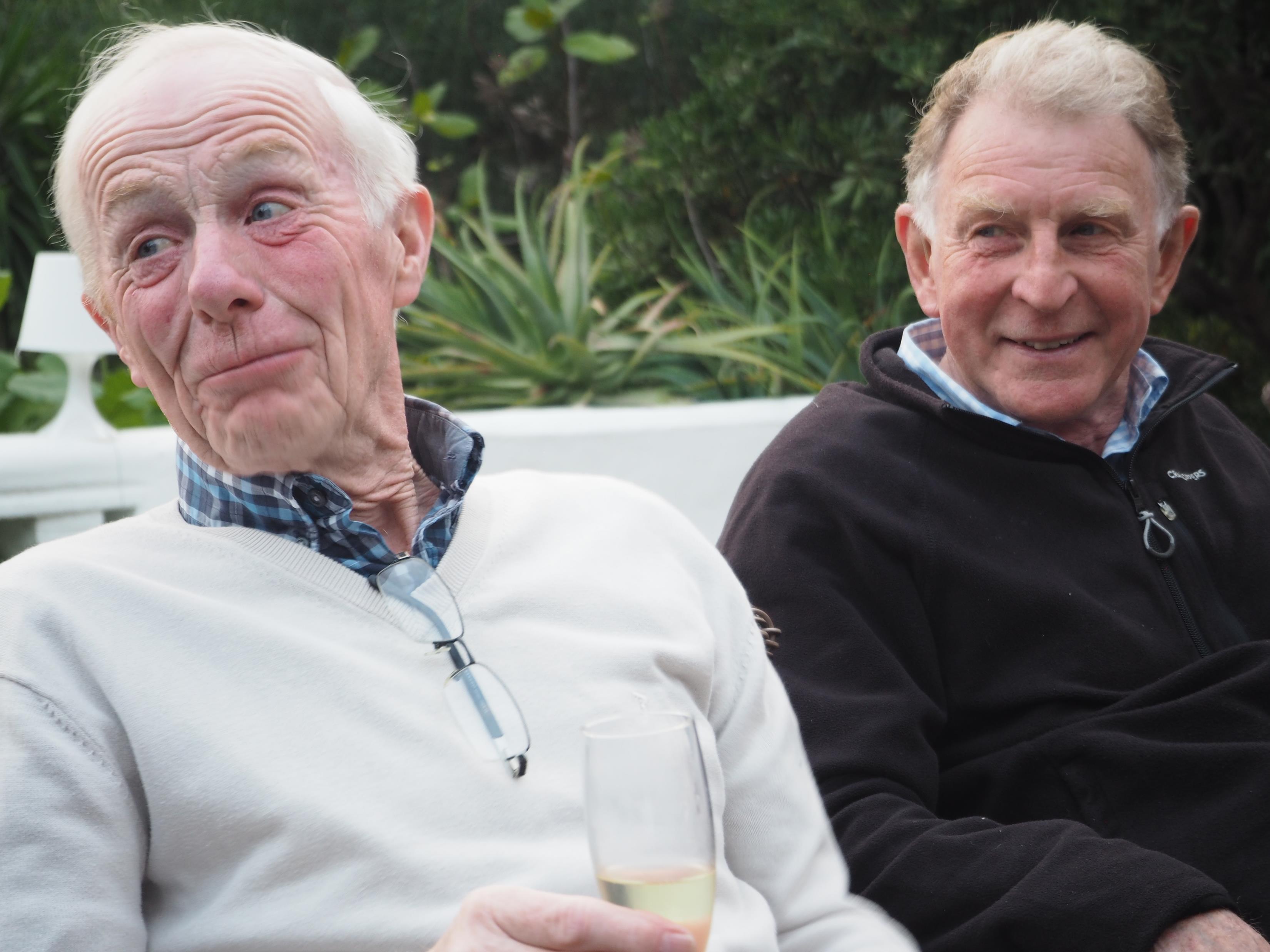 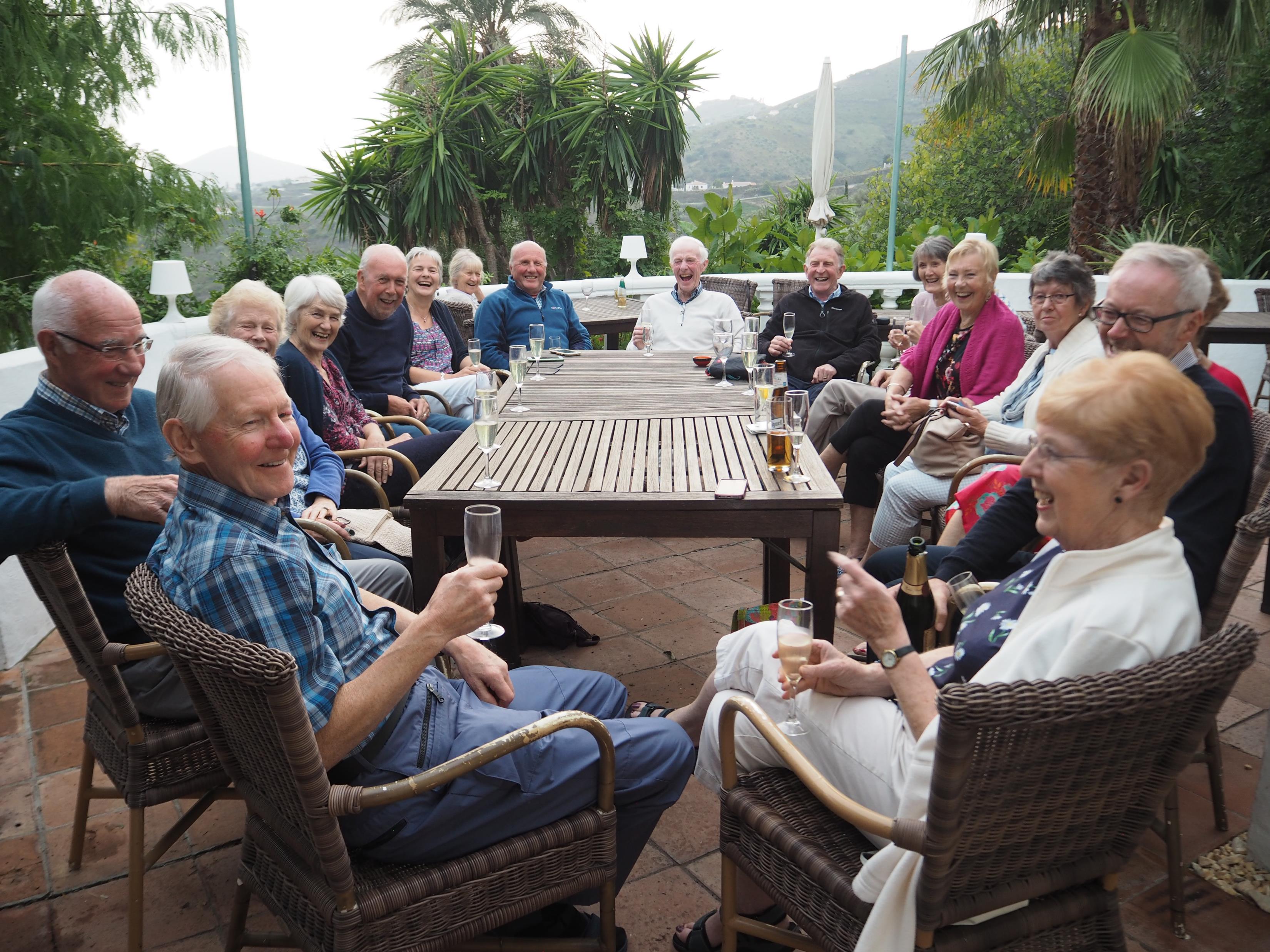 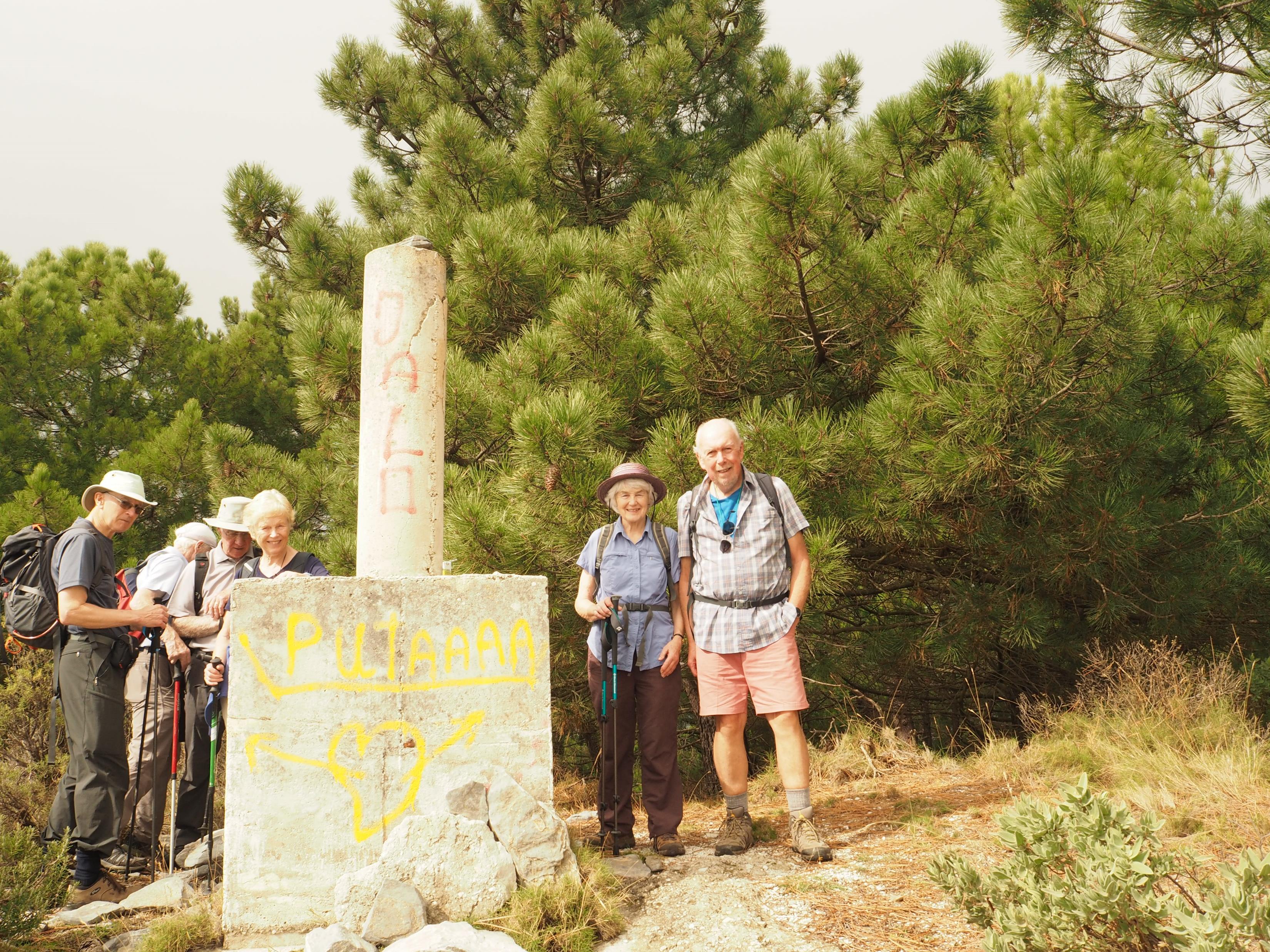 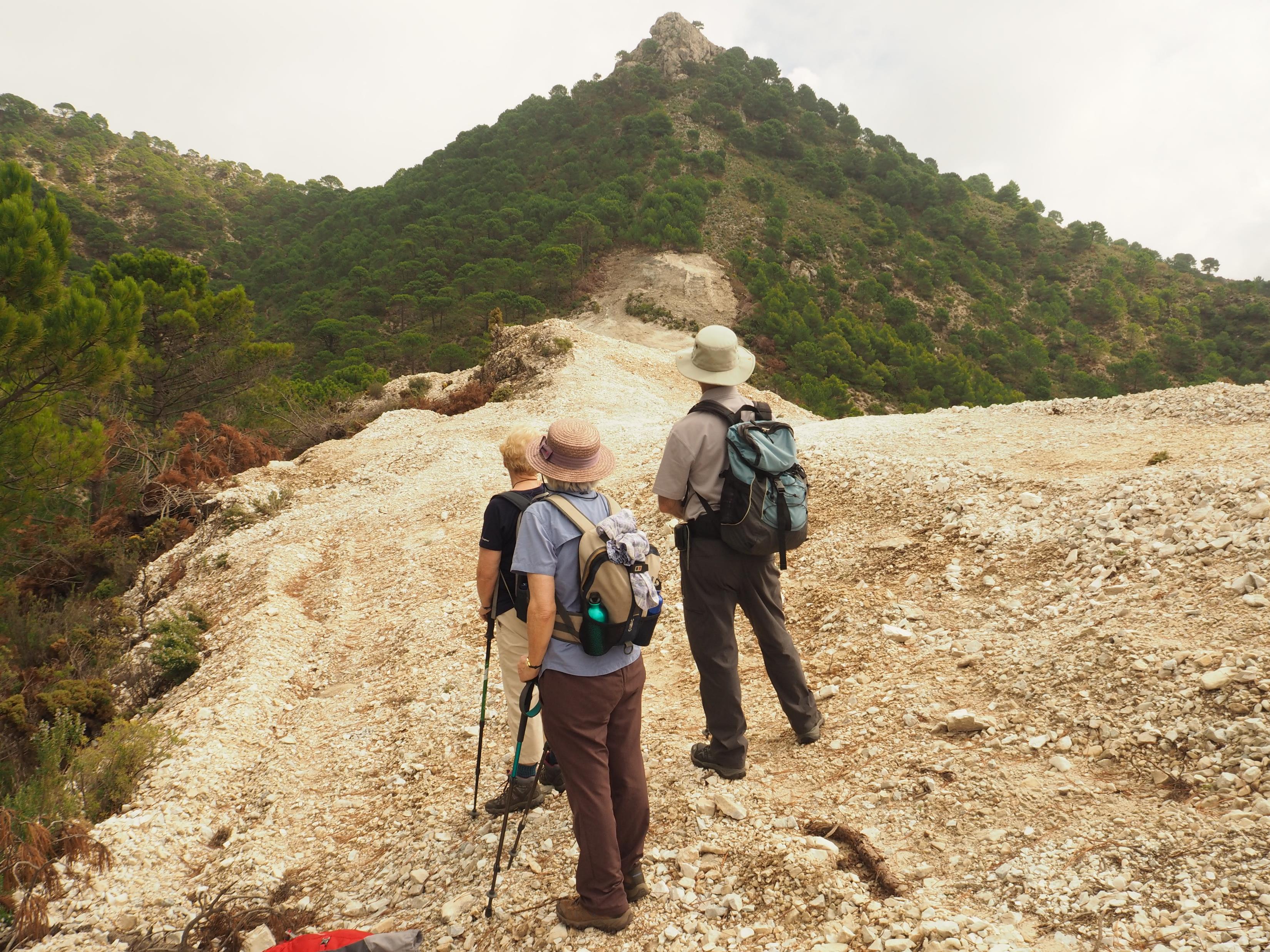 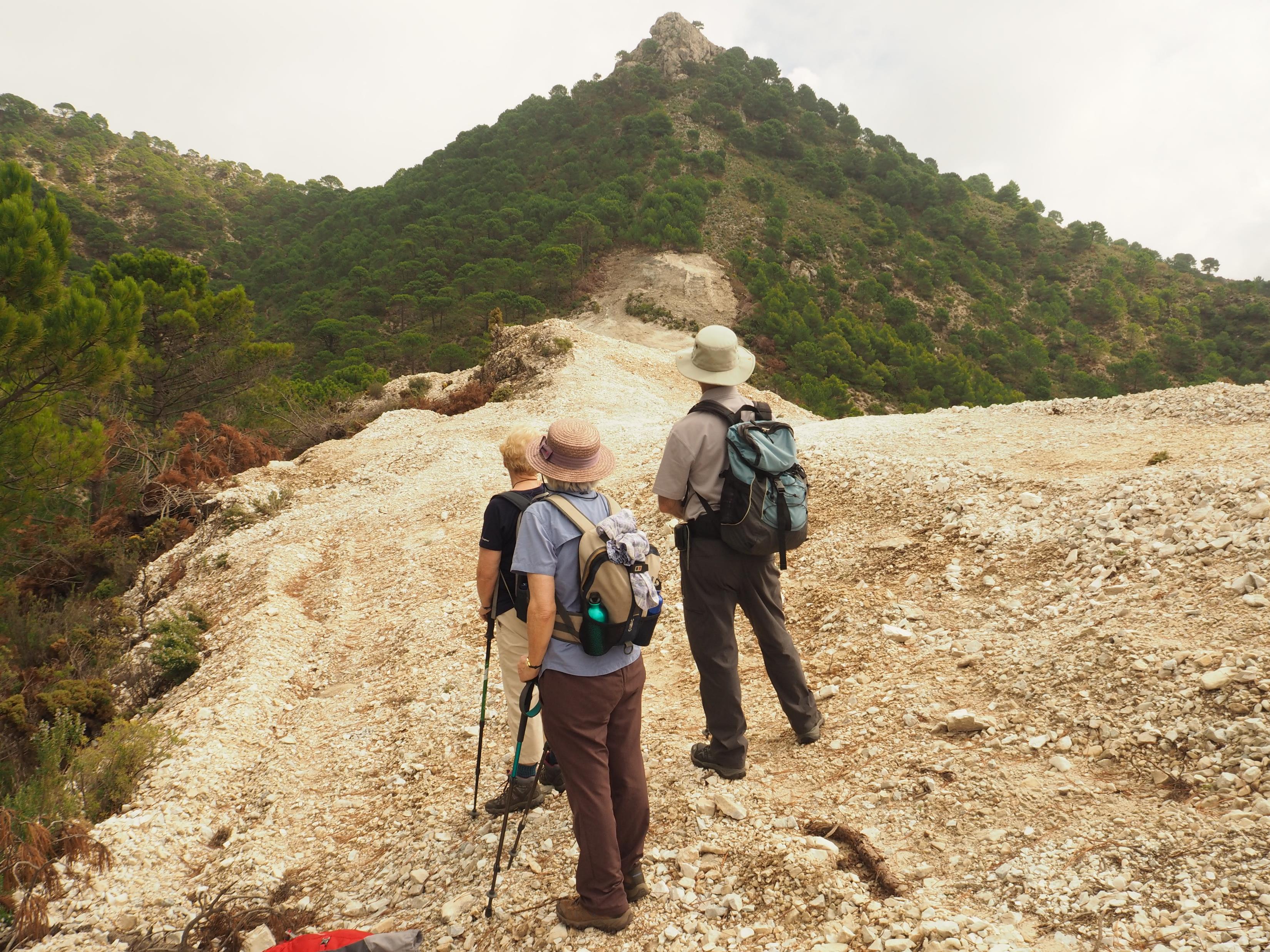 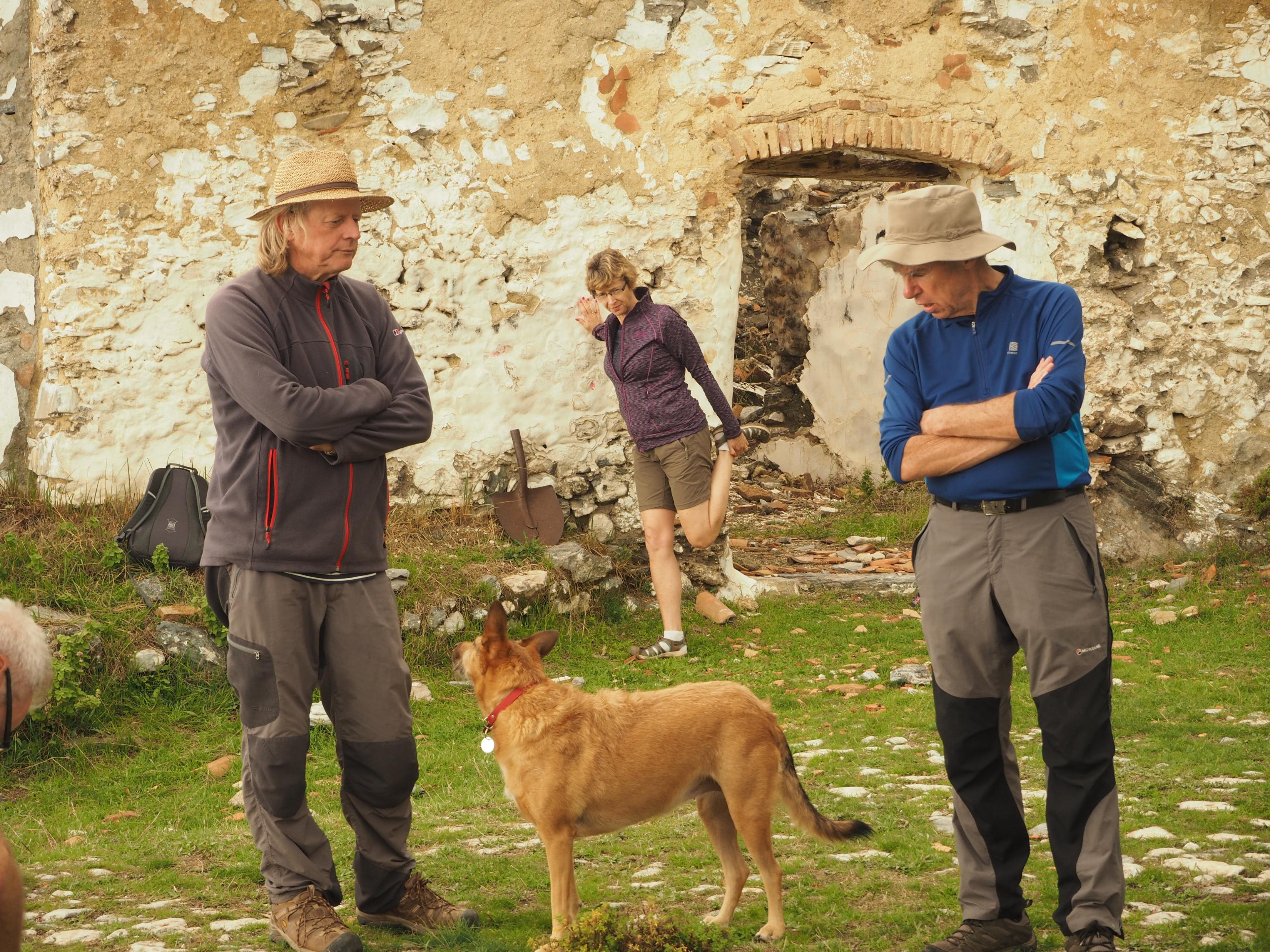 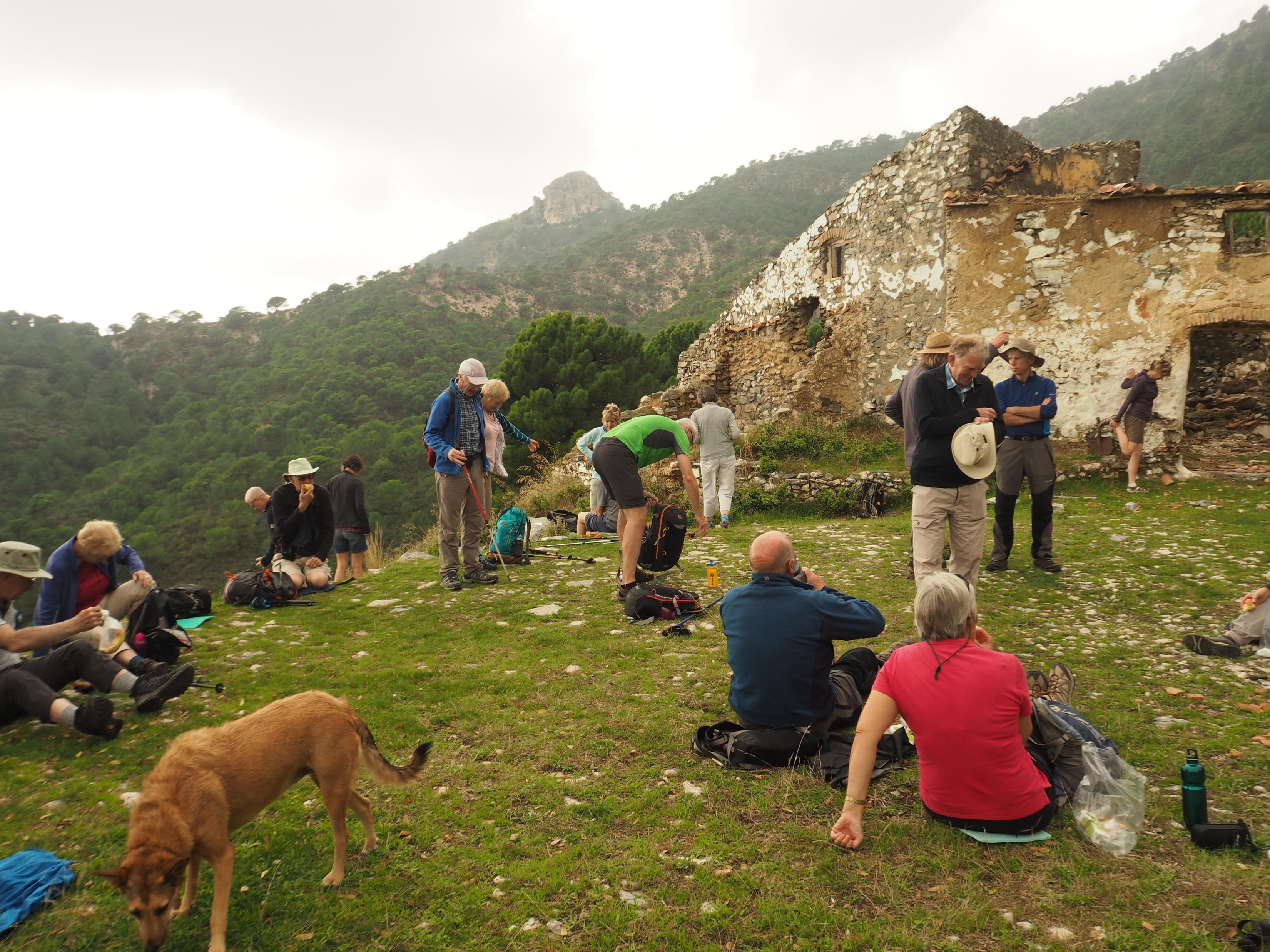 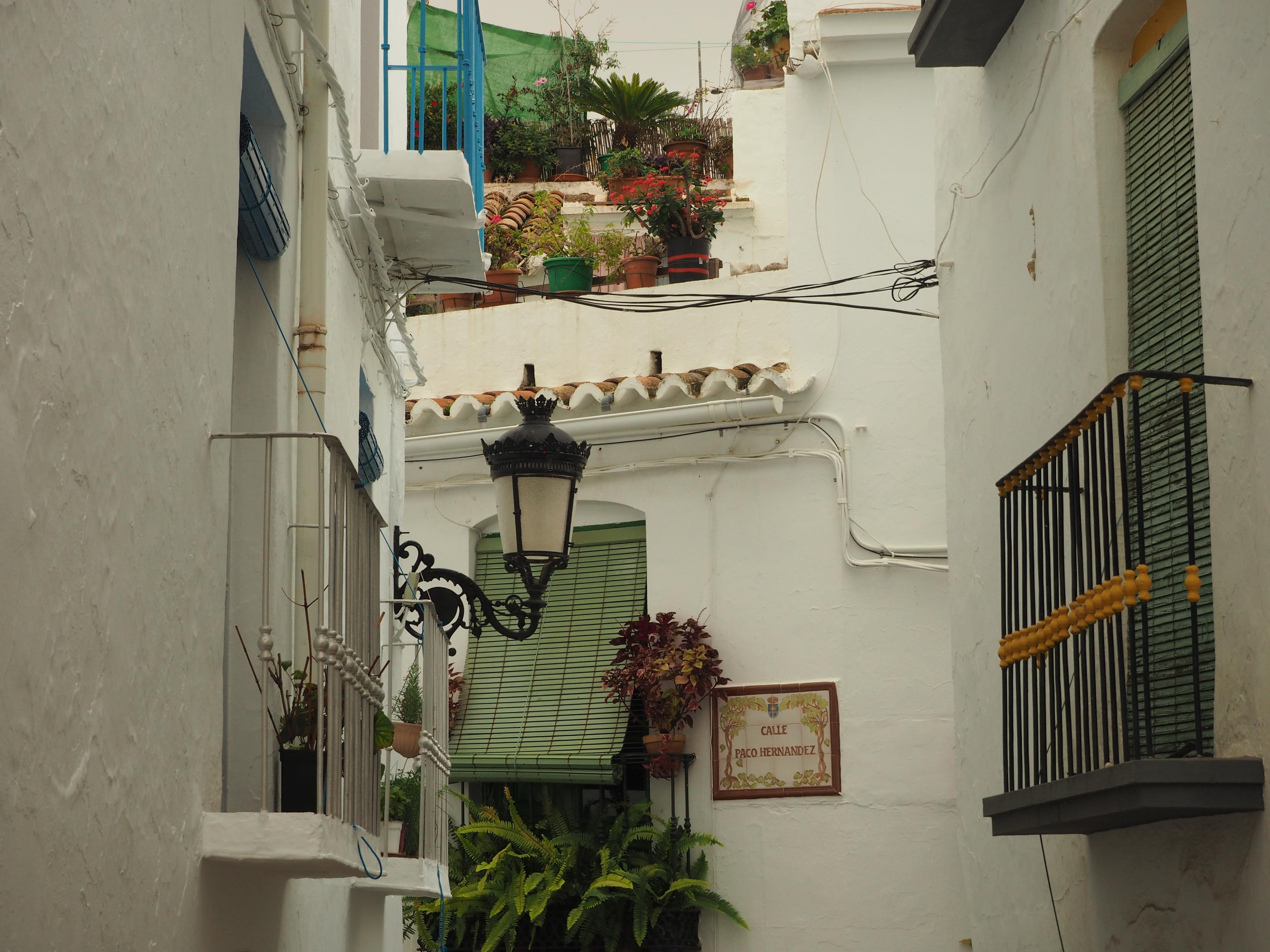 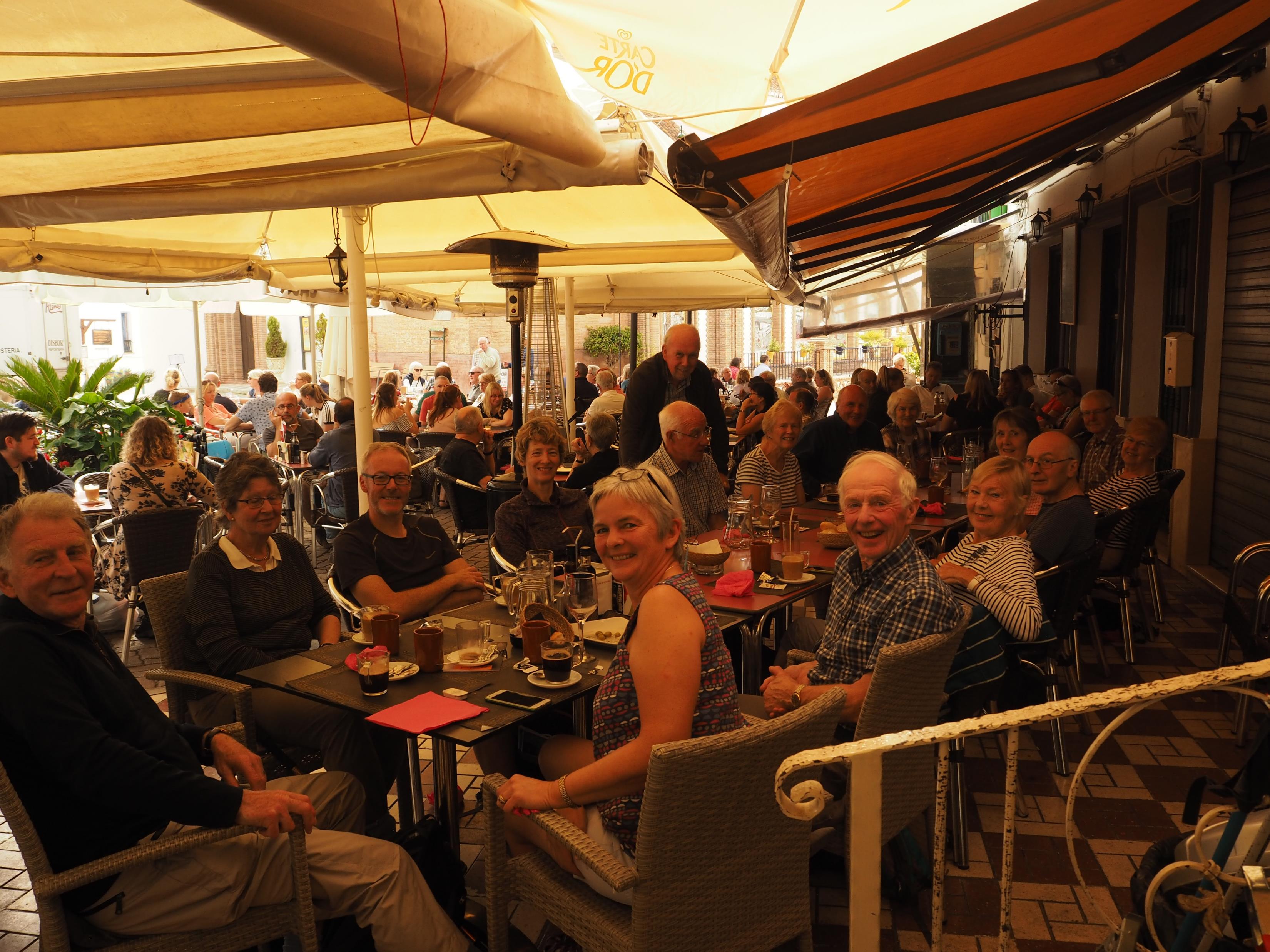 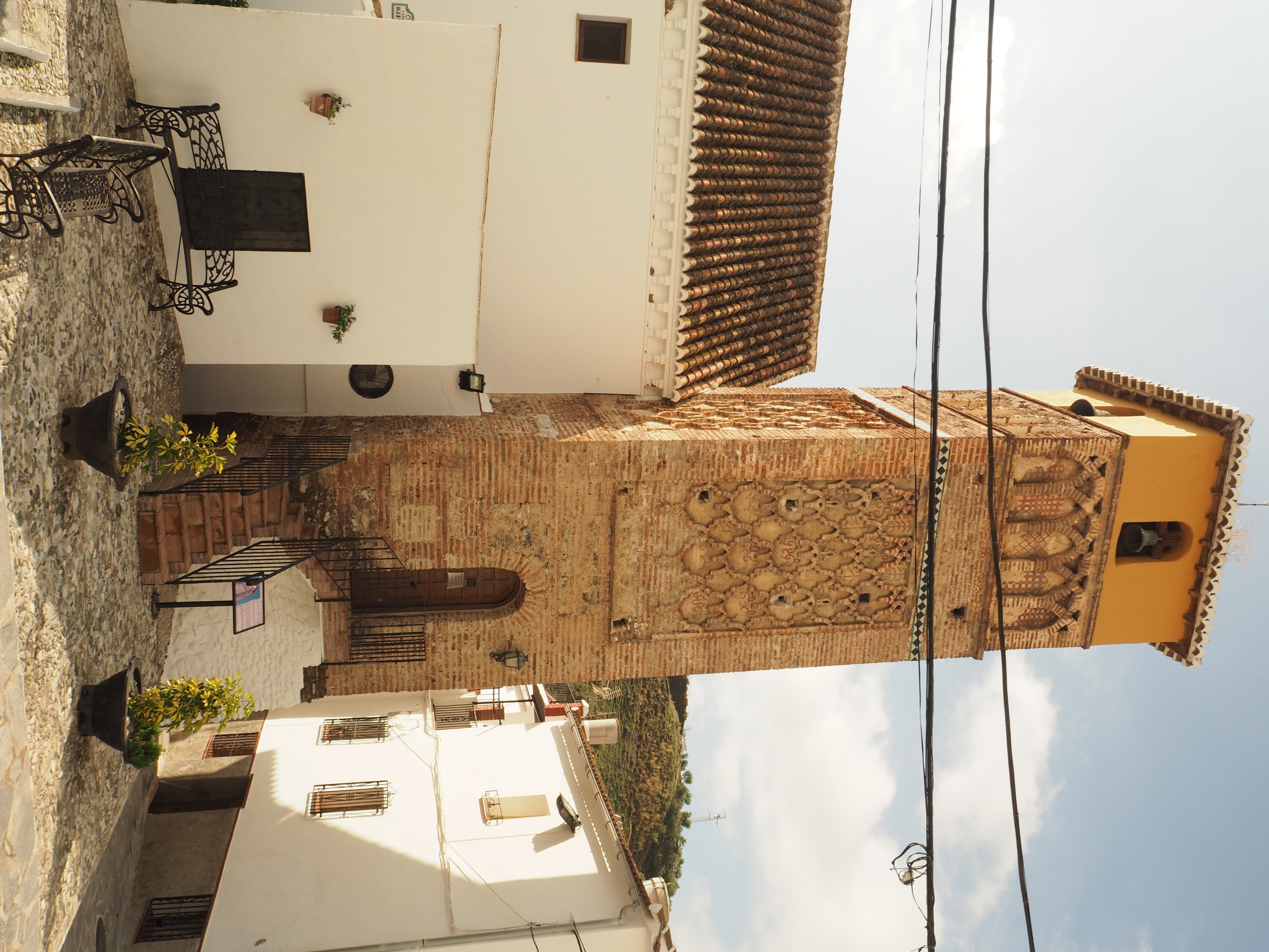 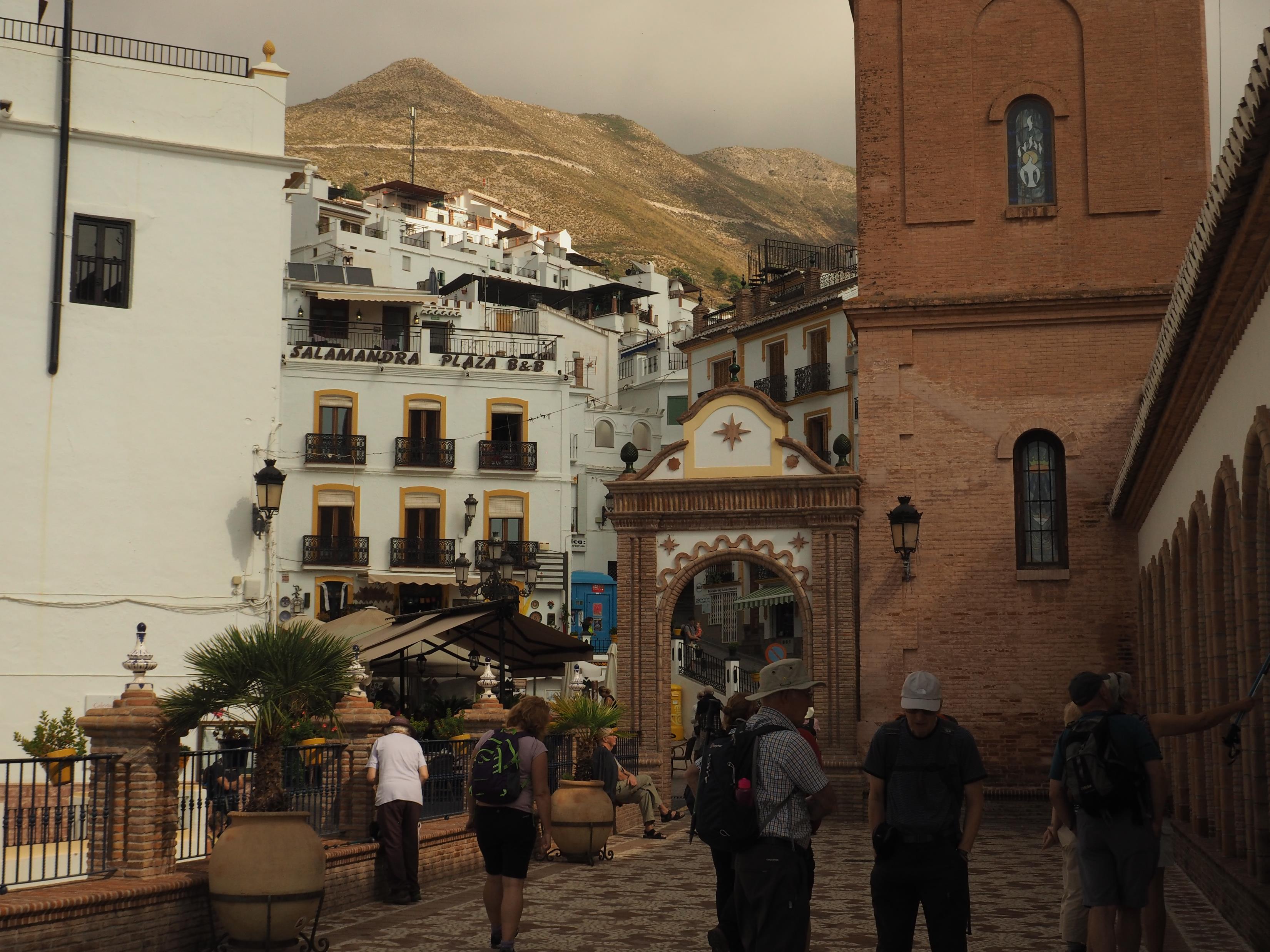 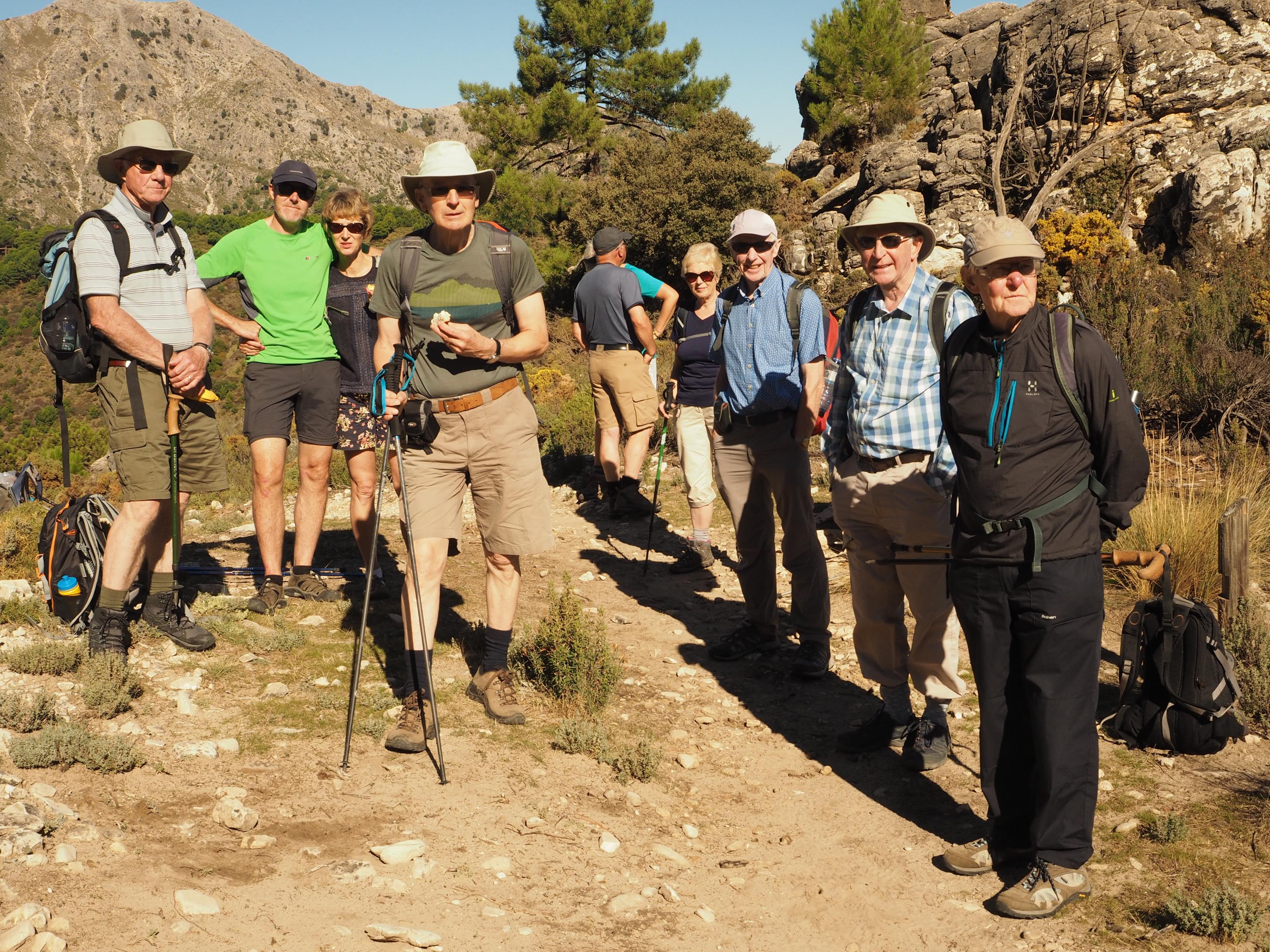 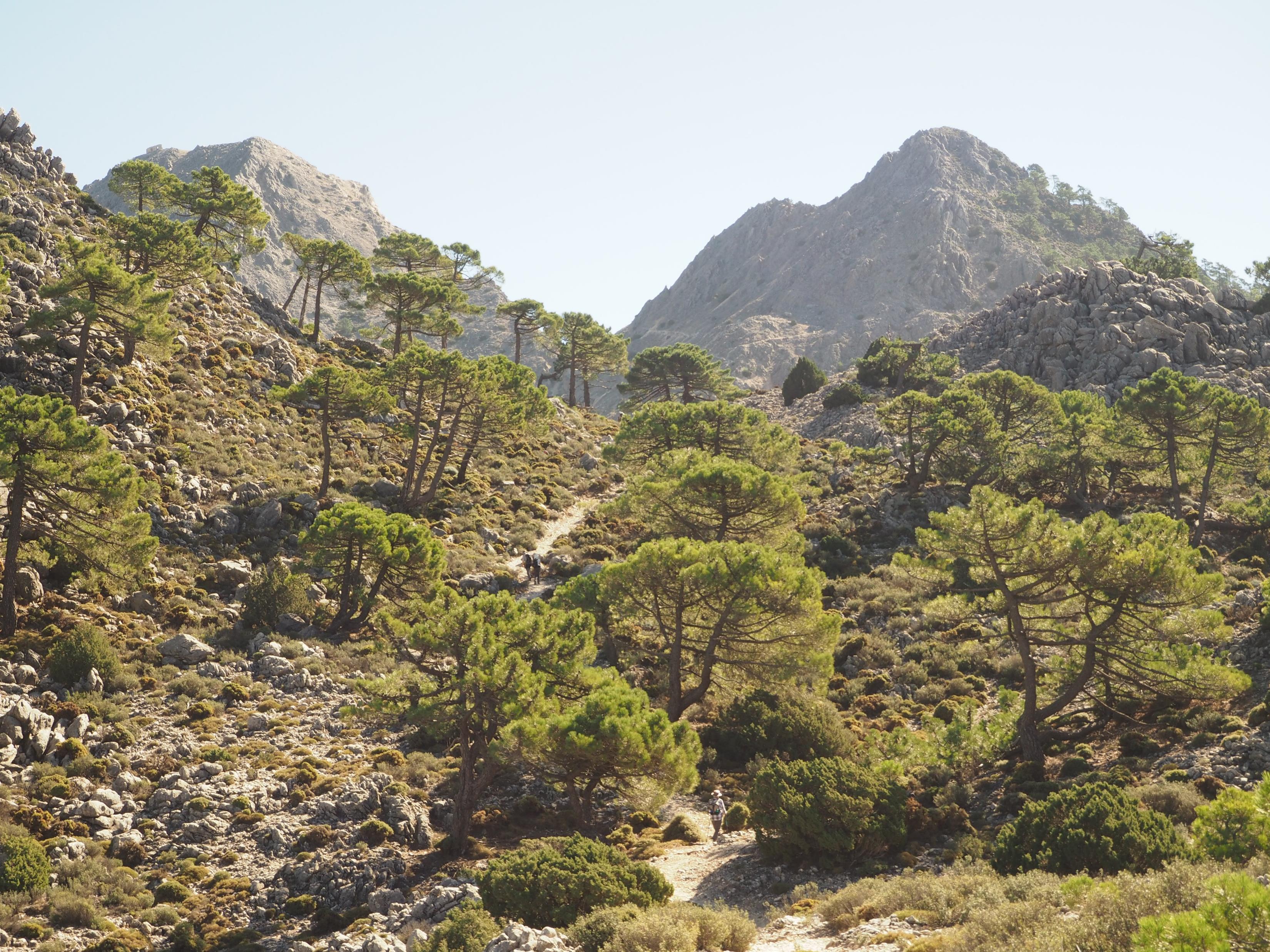 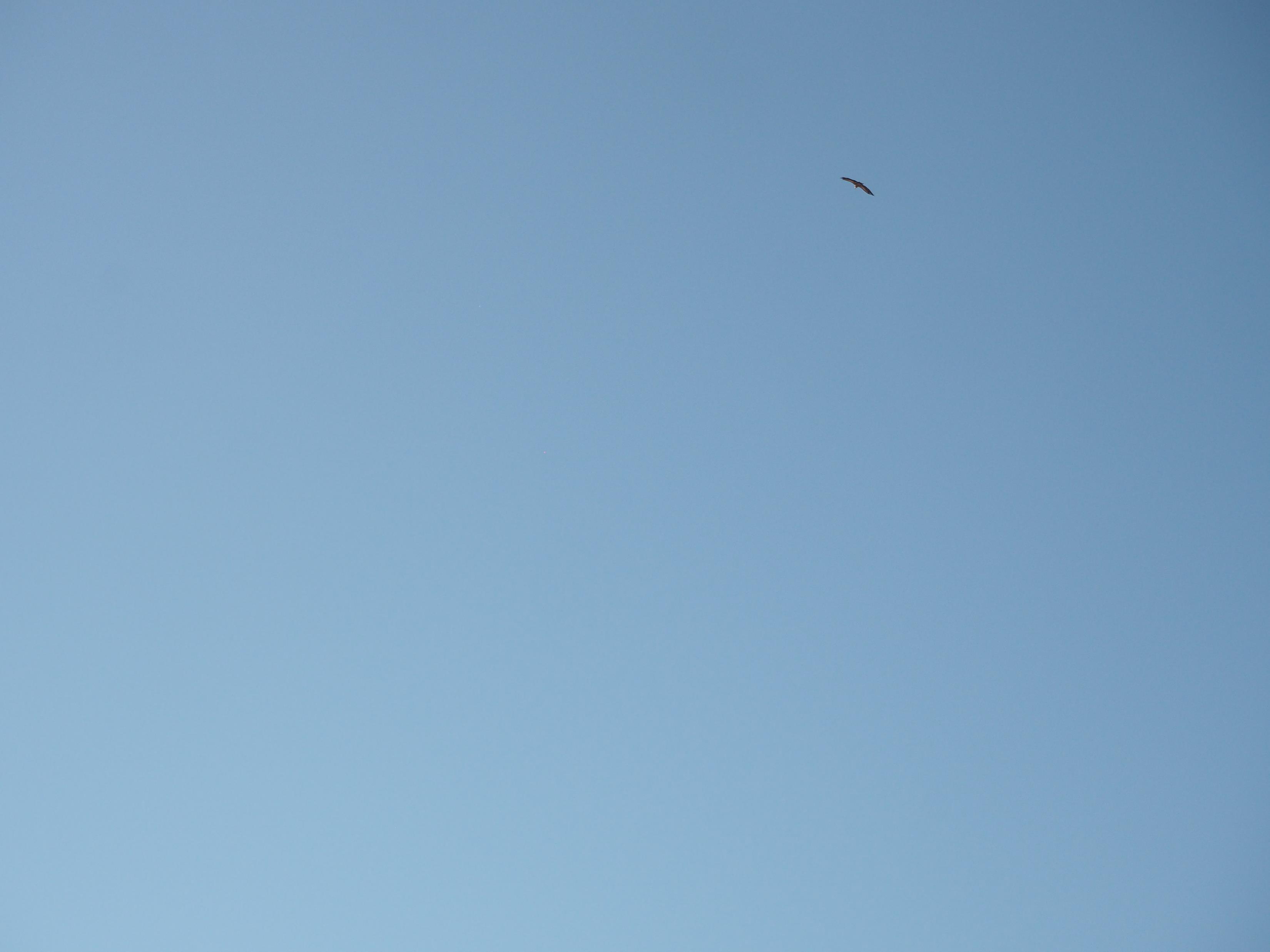 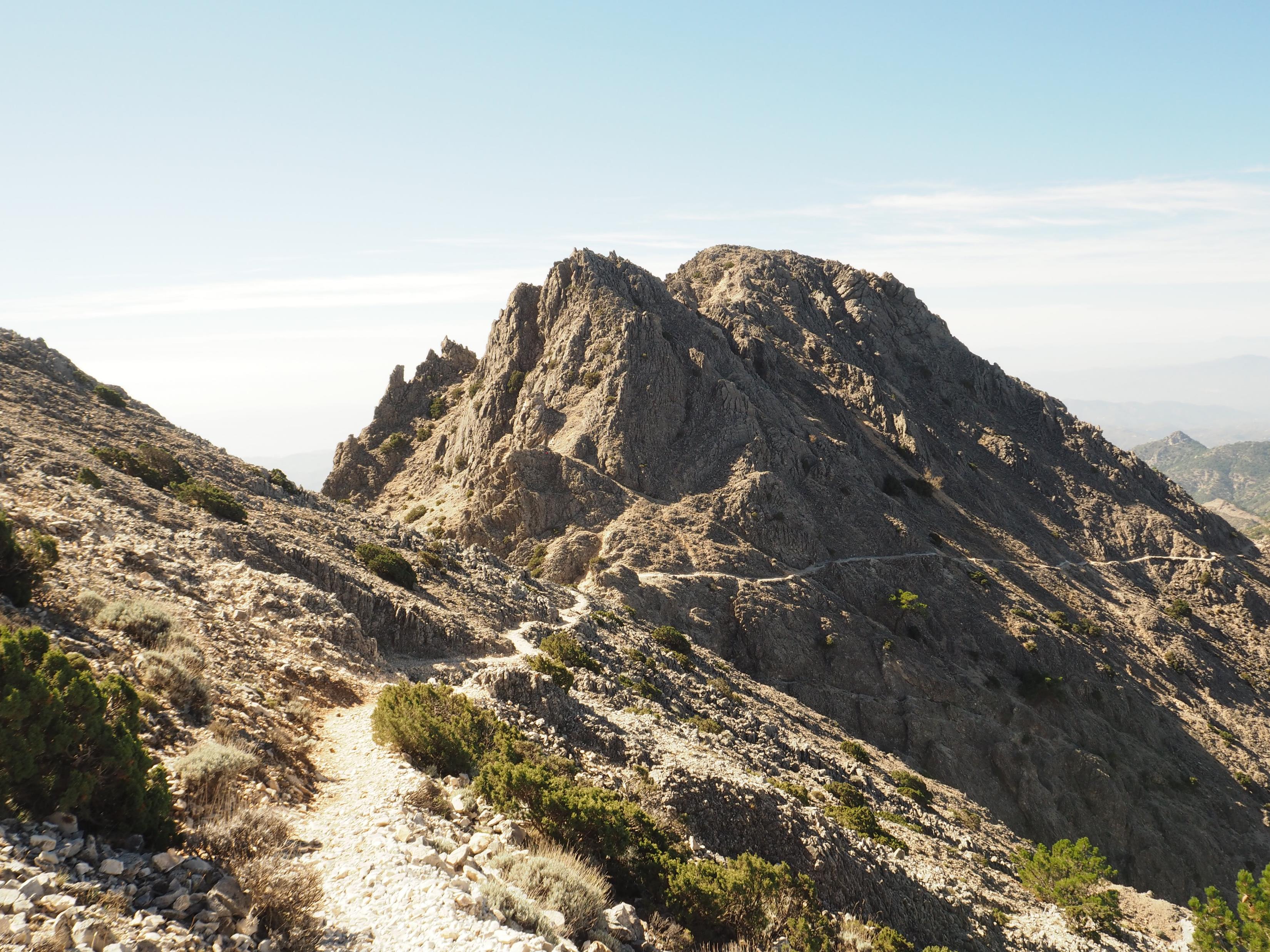 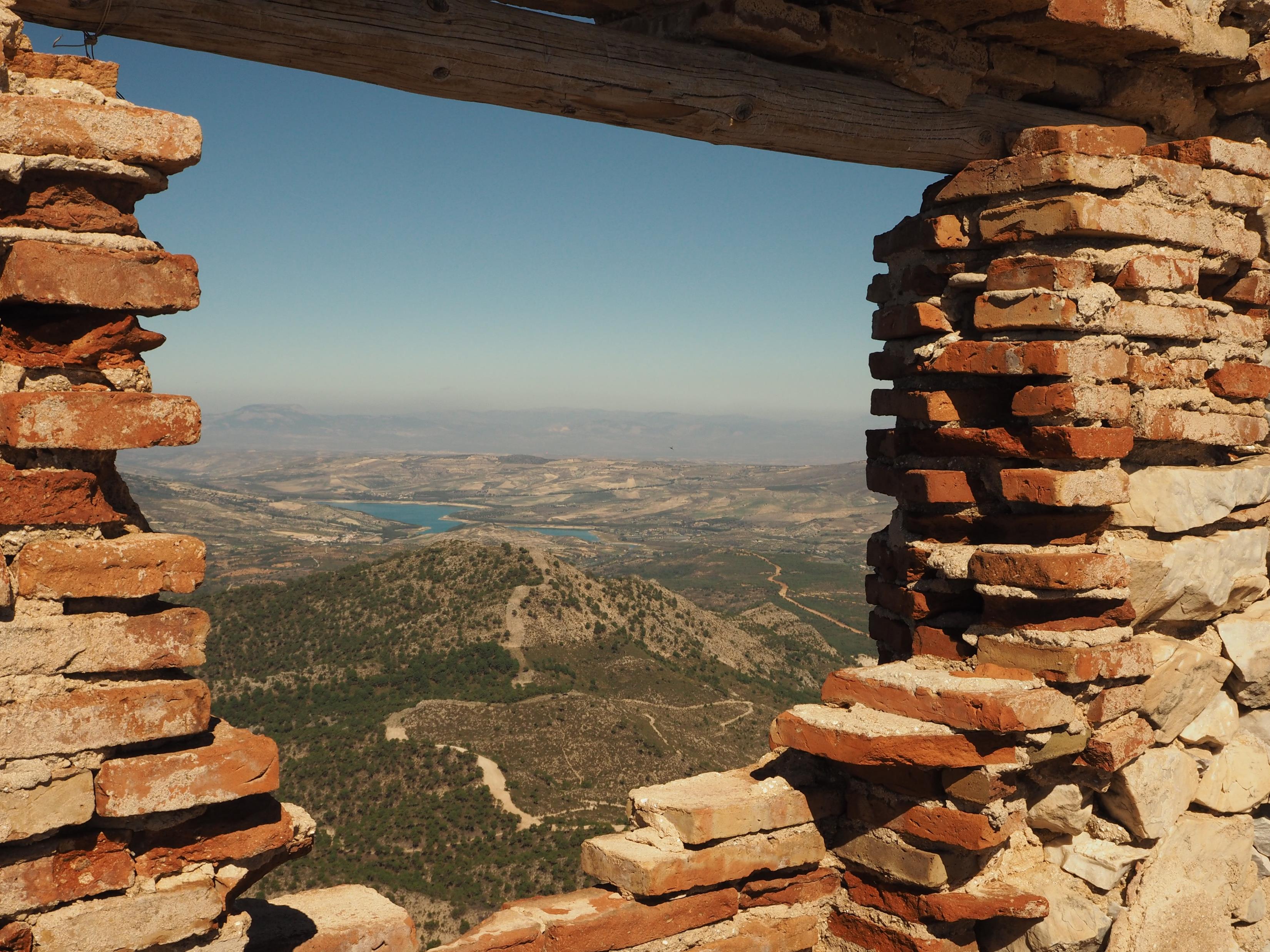 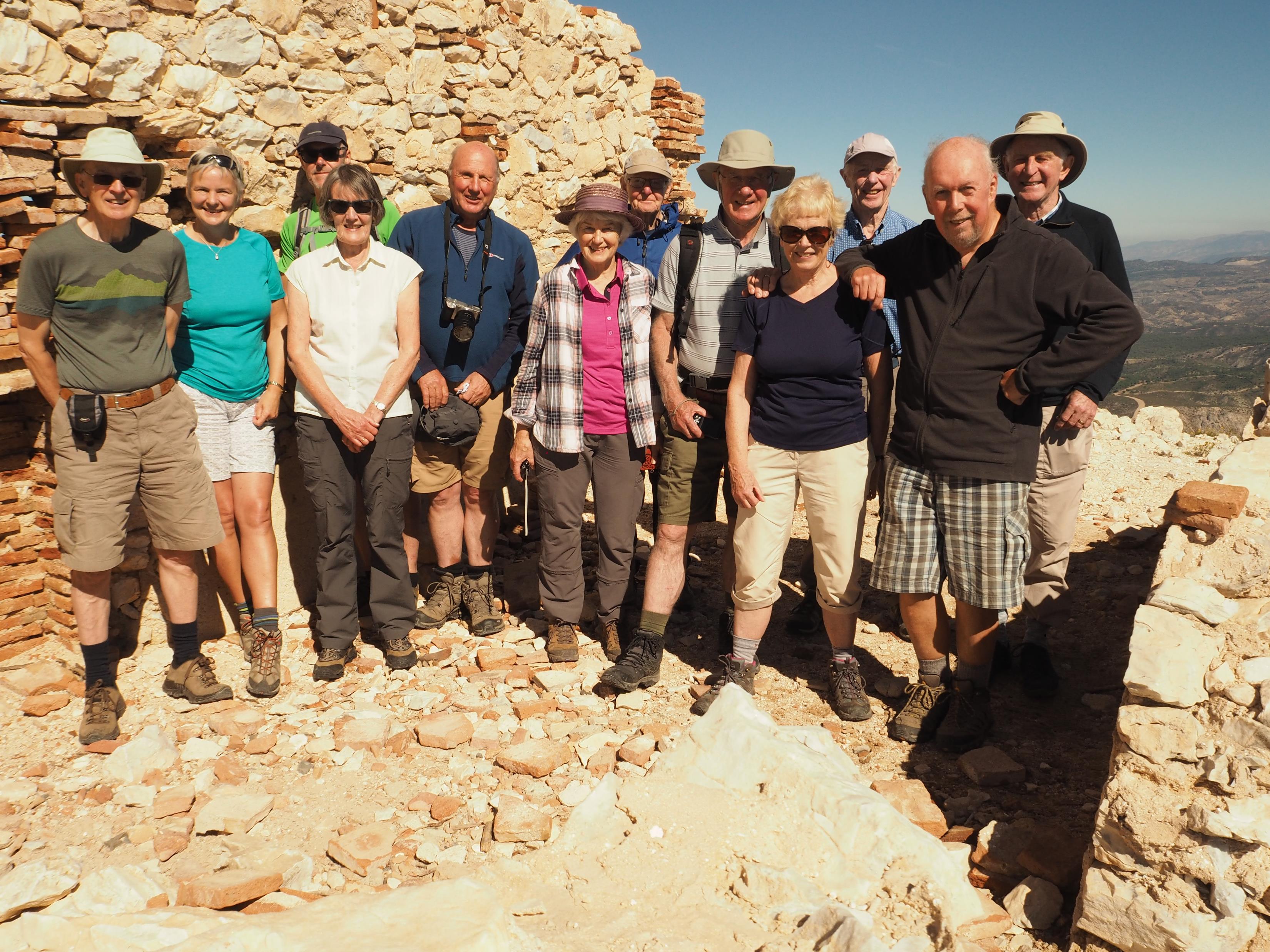 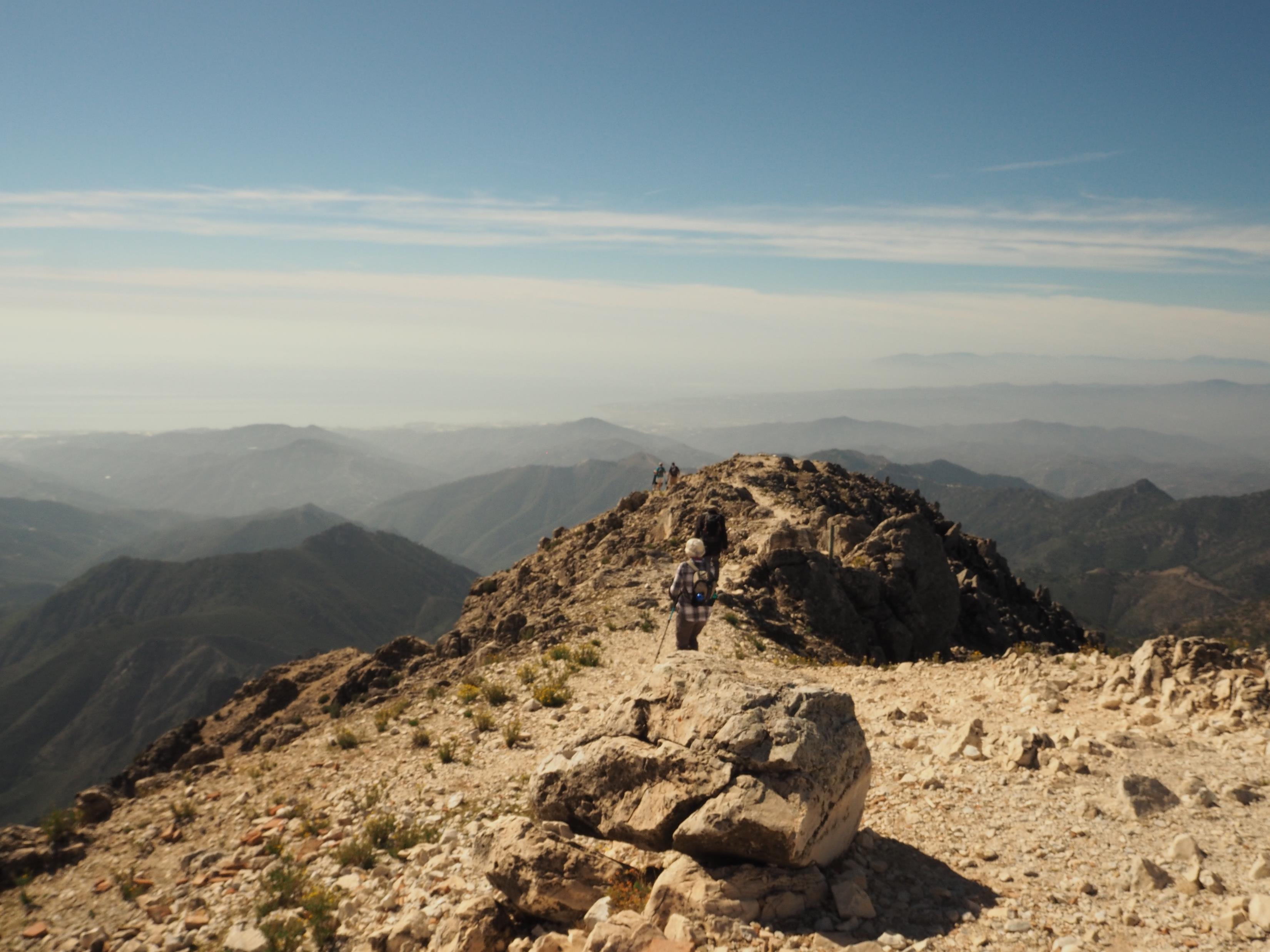 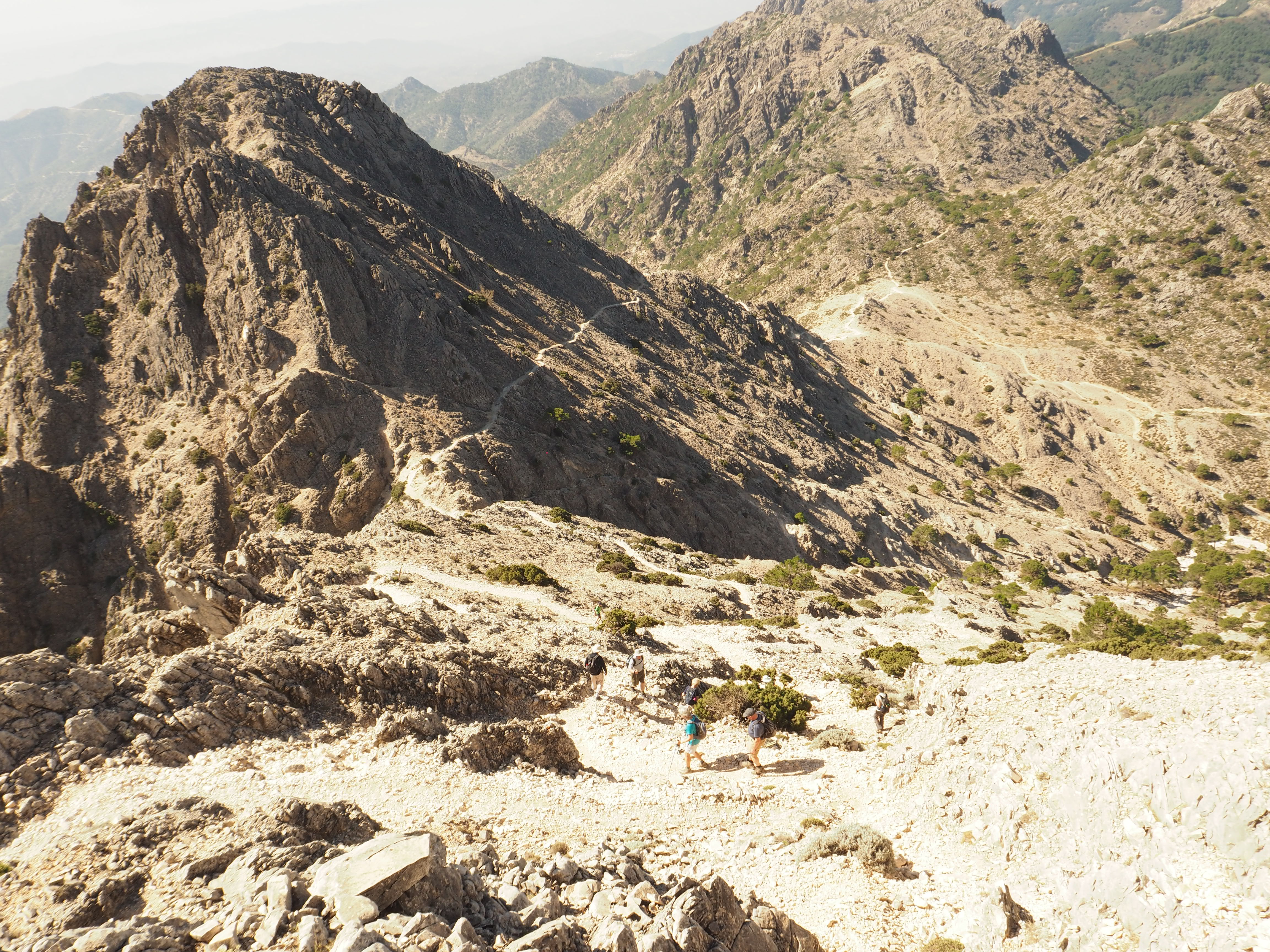 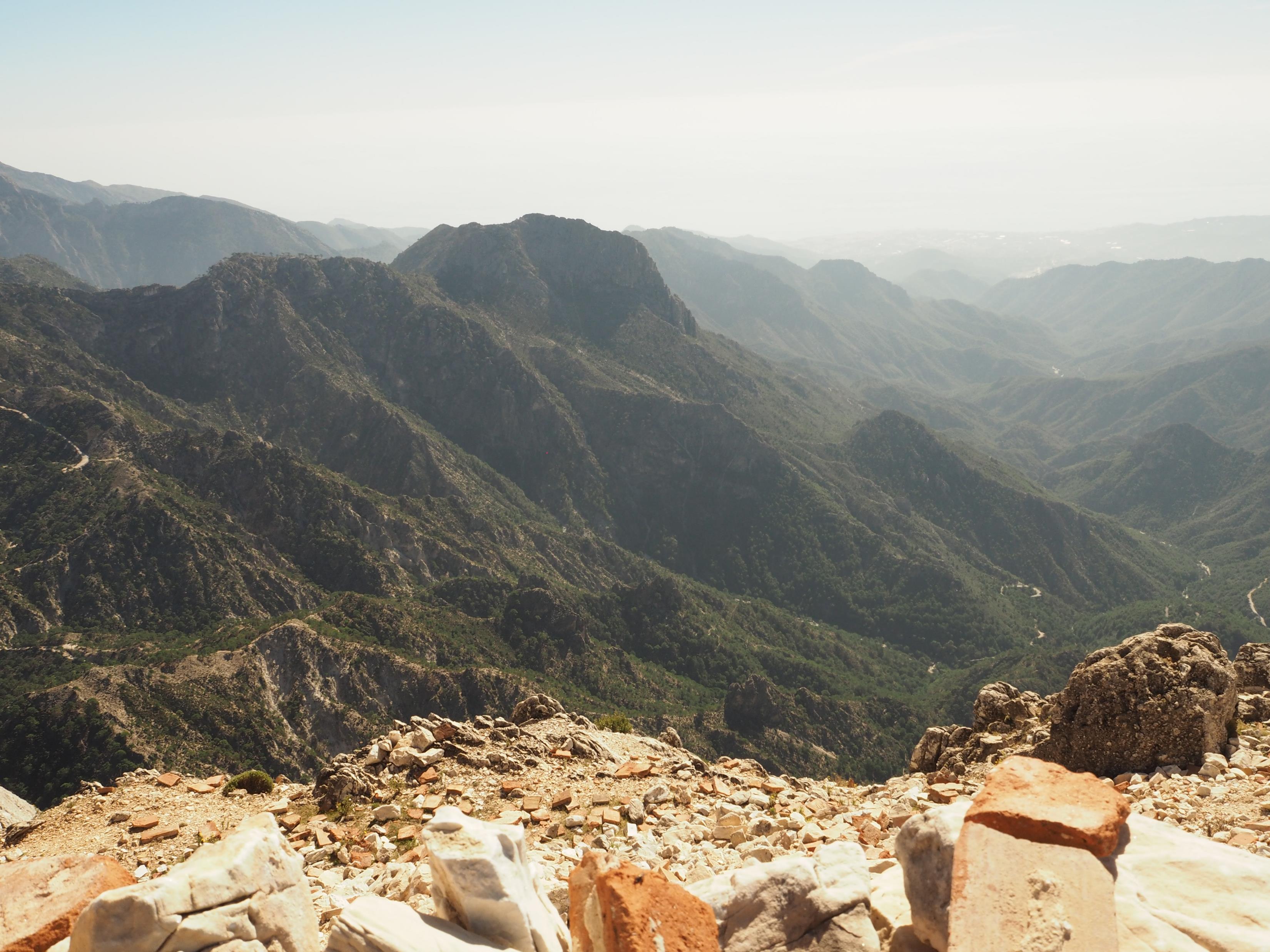 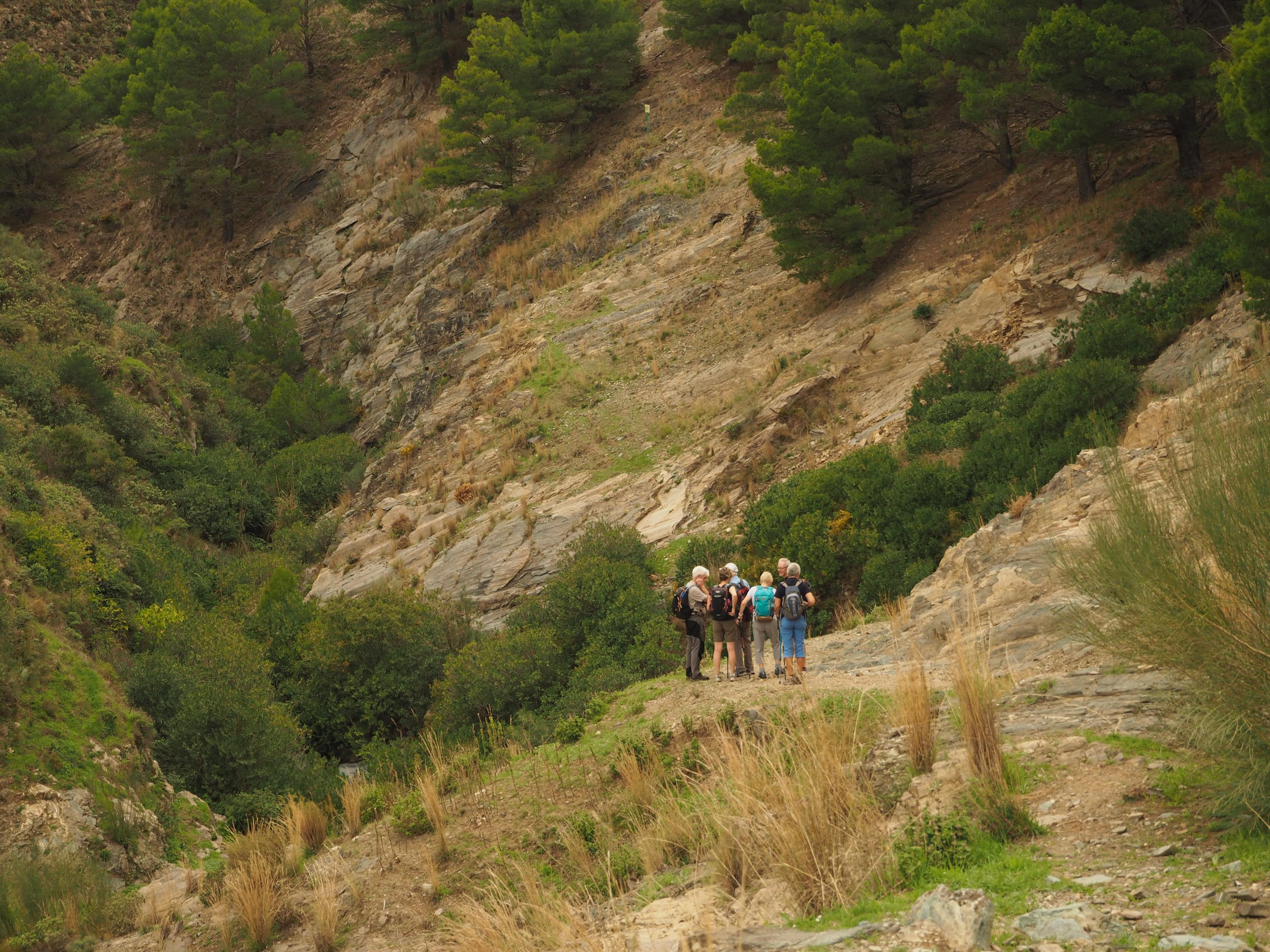 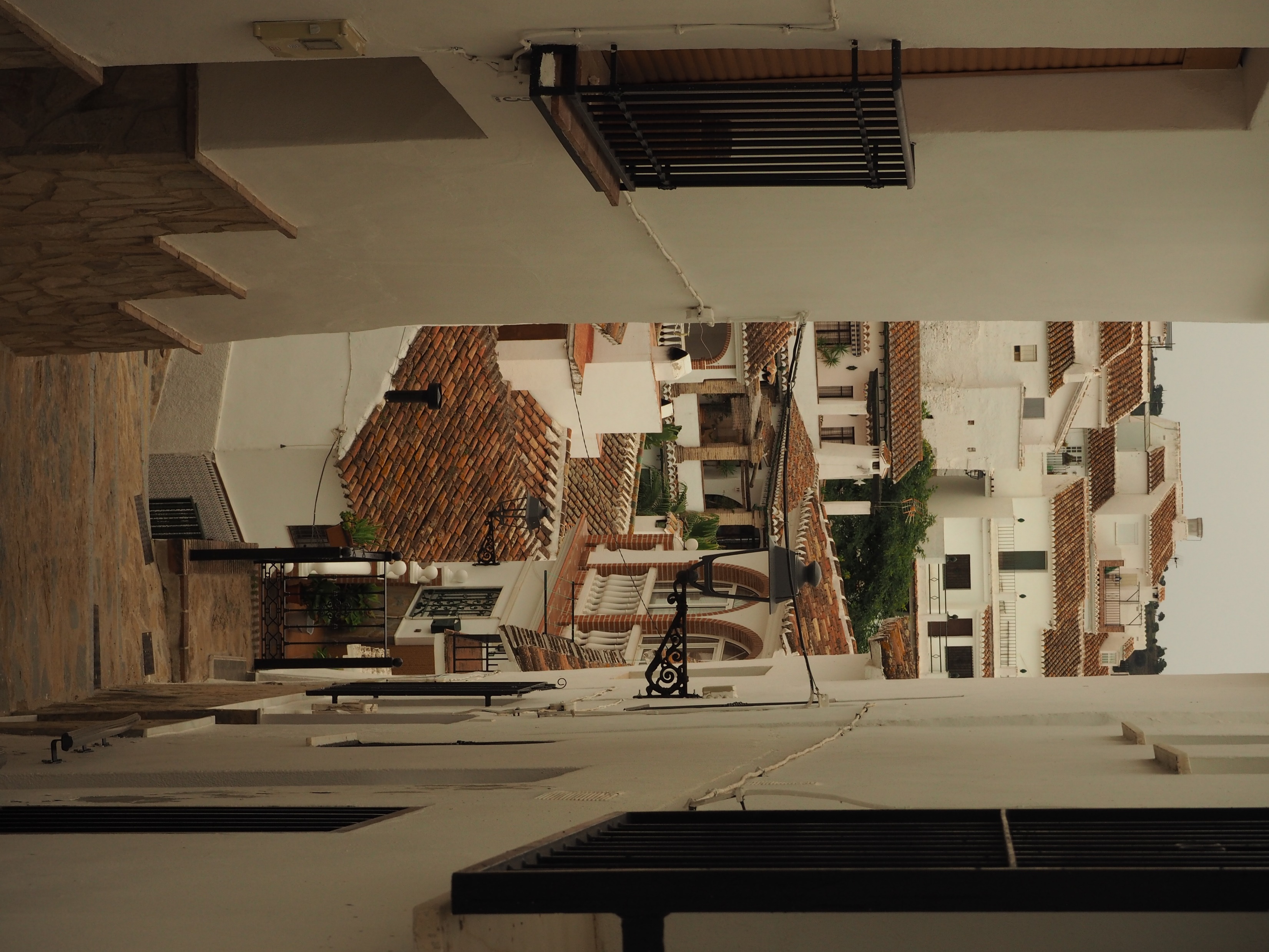 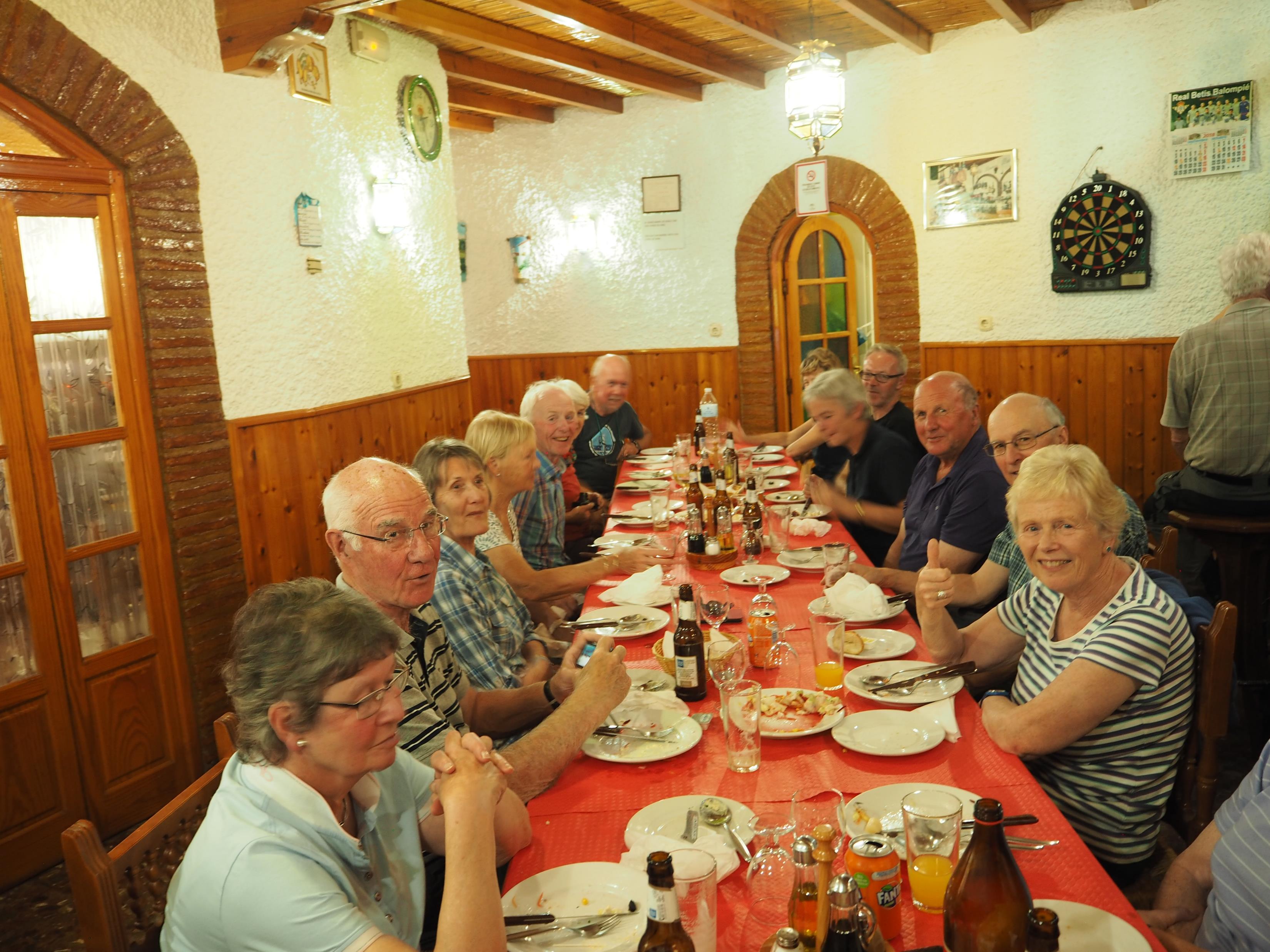 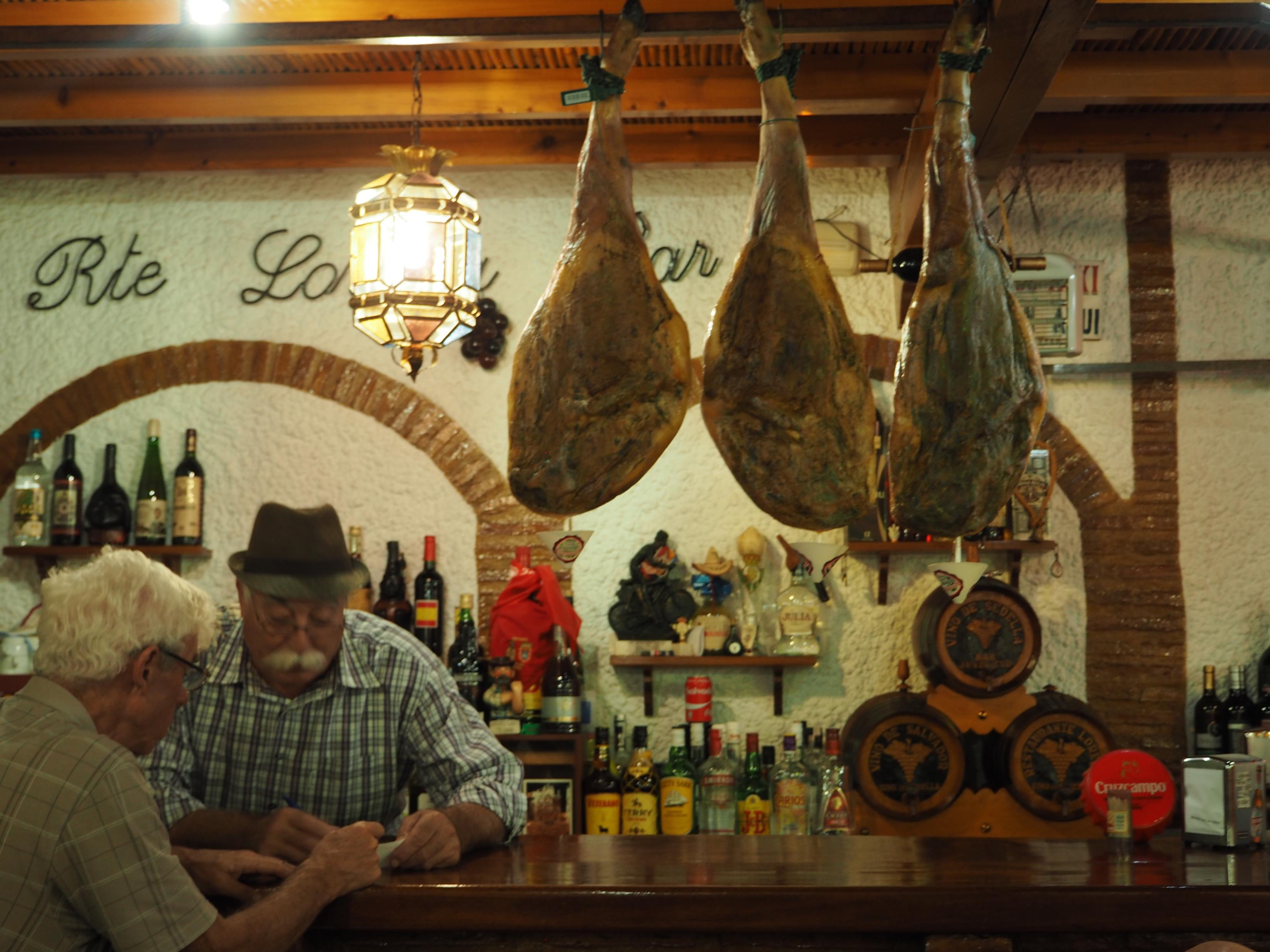 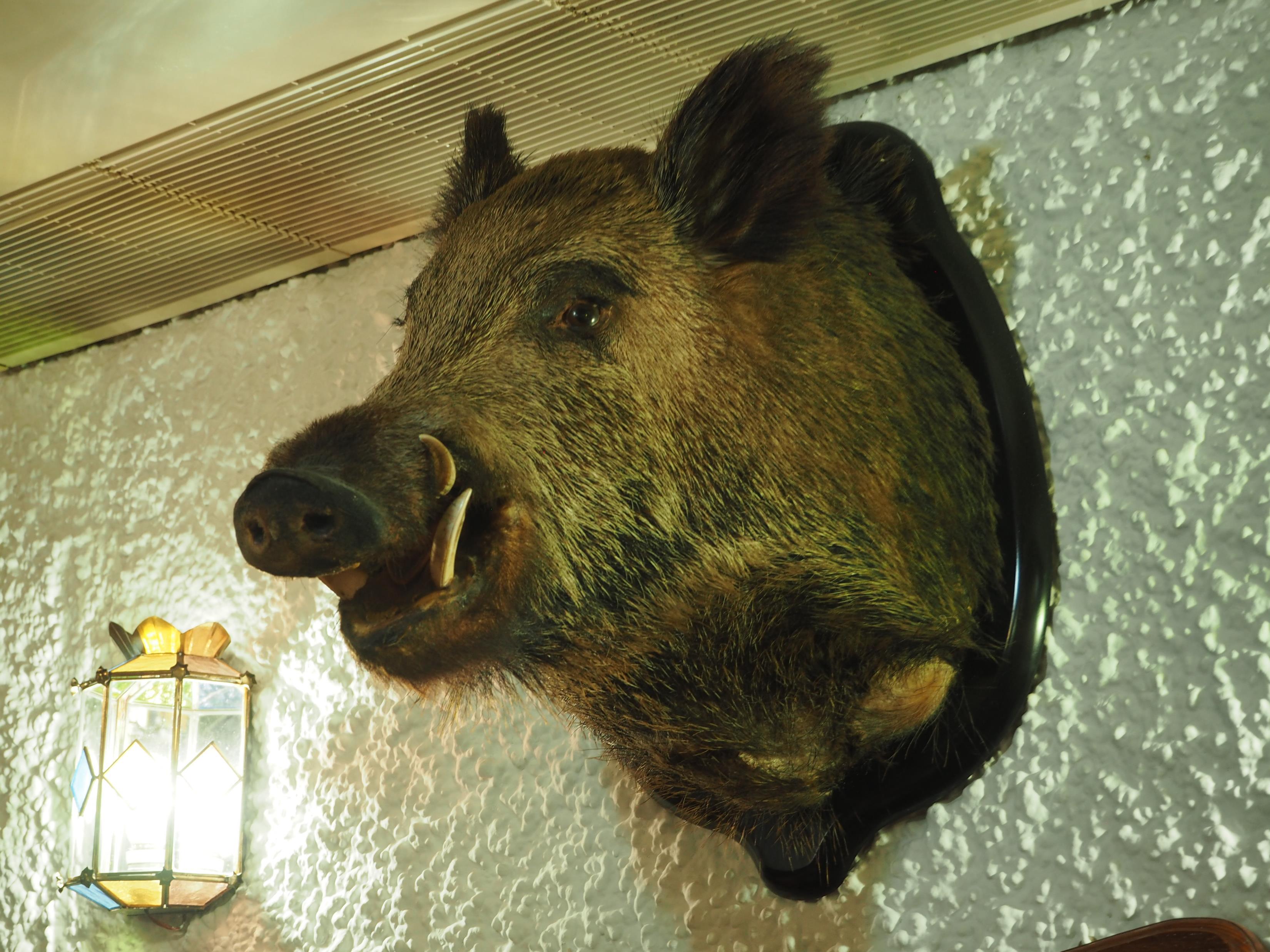 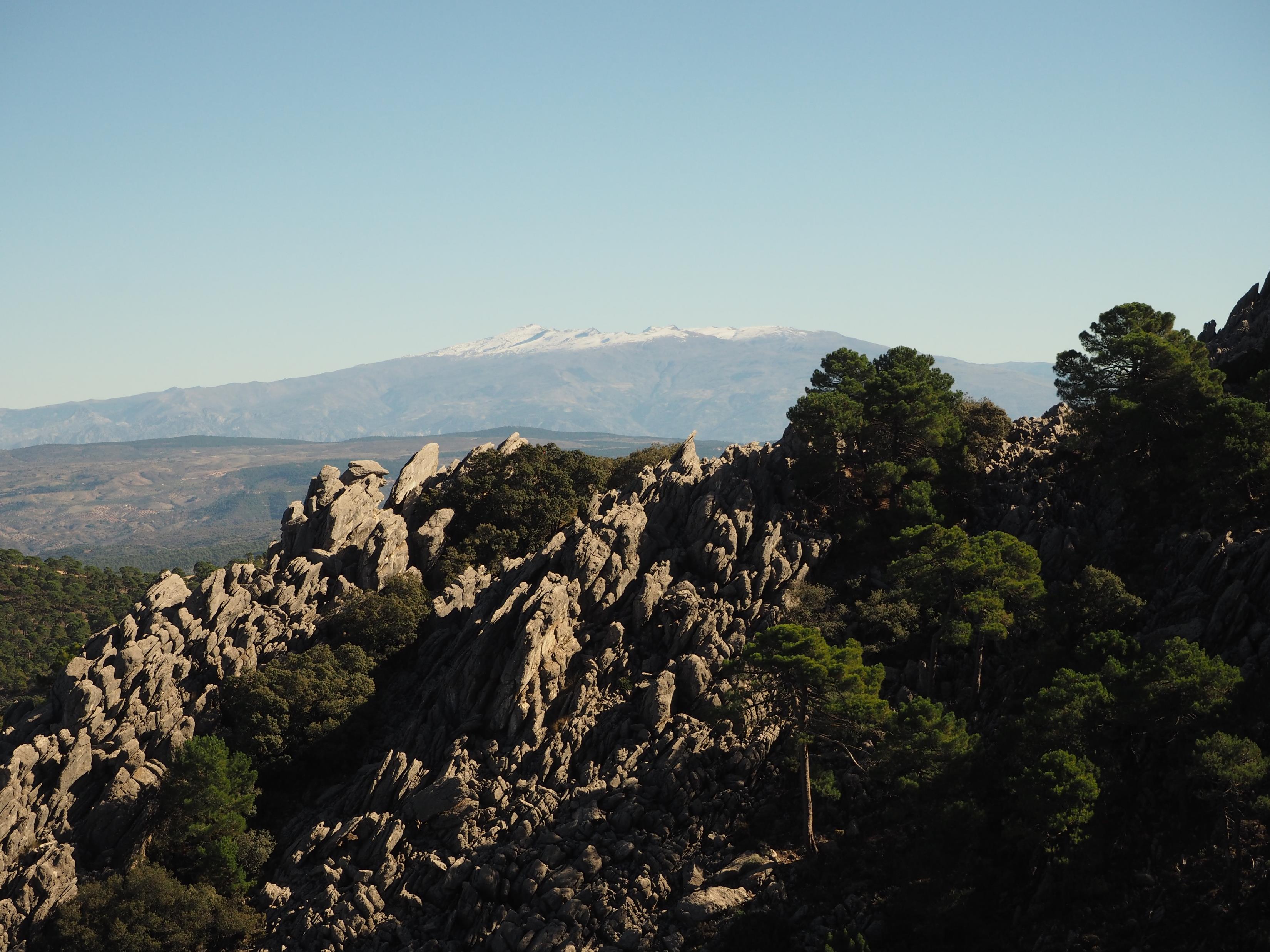 Adiosamigos!
Until 4 April 2020